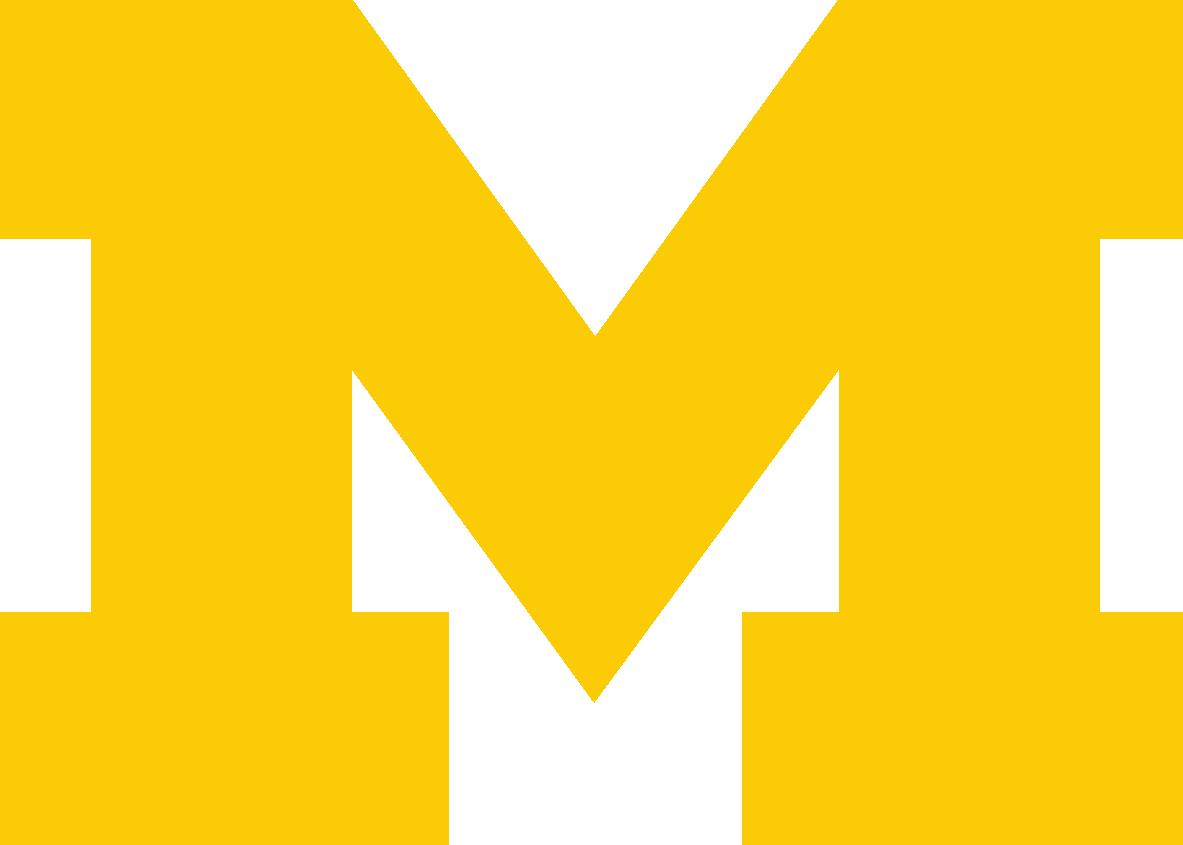 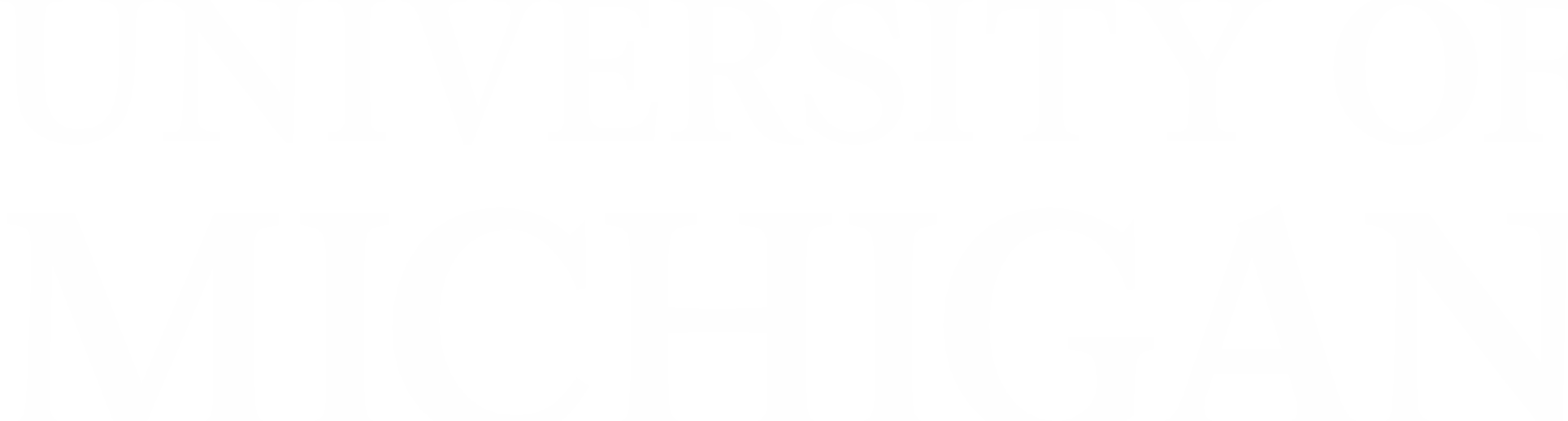 PolygraphMR: Enhancing the Reliability and Dependability of CNNs
Salar Latifi, Babak Zamirai, Scott Mahlke University of Michigan
[Speaker Notes: 15-17 mins]
Pedestrian
Problem Statement
CNNs are emerging in mission-critical applications.
Network accuracy by itself is not assuring the reliability.
CNNs are like black boxes.
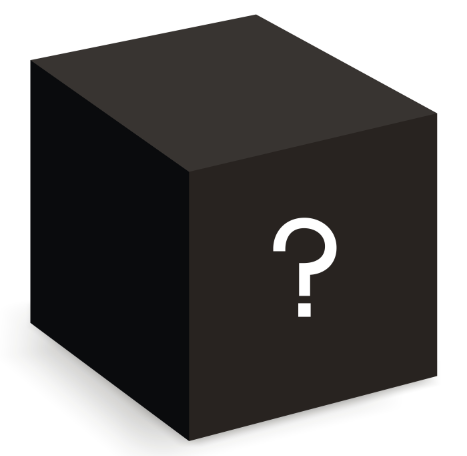 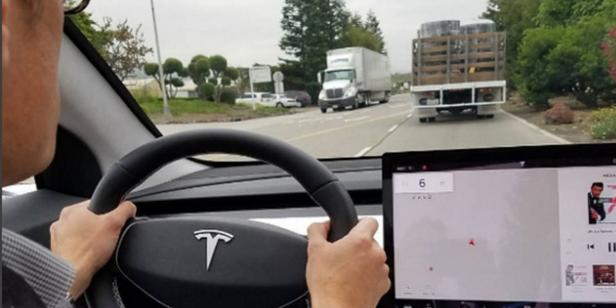 Truck
Input
CNN
Output
Unreliable
Pedestrian
Problem Statement
Need to know when the prediction is unreliable.
CNN
Input
Output
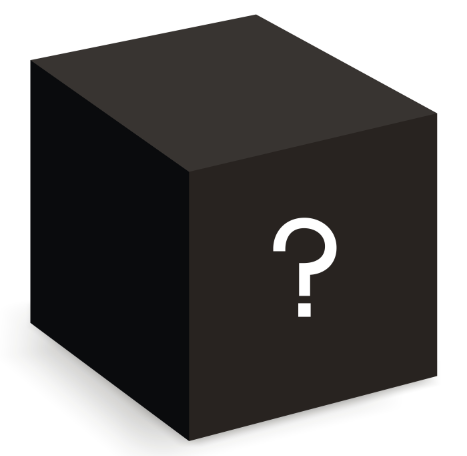 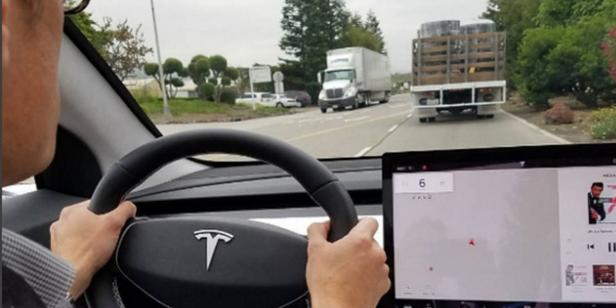 Truck
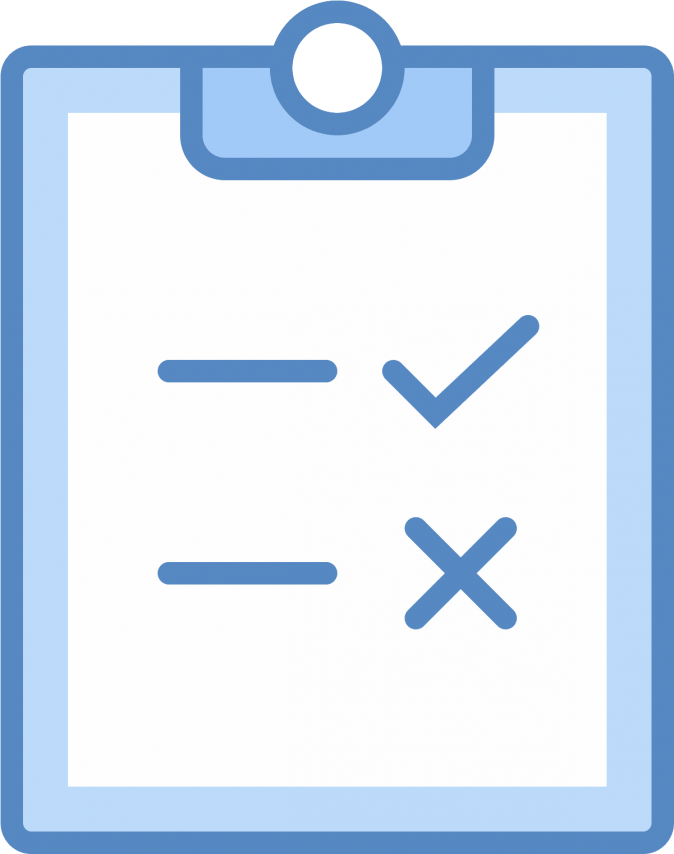 Reliable
QualityInspector
Airplane
0.05
5
Softmax Prediction Probability as Baseline
CNN
Softmax
Bicycle
0.05
Car
0.70
SoftmaxProbabilities
Ship
0.05
Truck
0.15
Confidence Check: Put a threshold on softmax probability outputs for accepting a reliable prediction [1, 2].
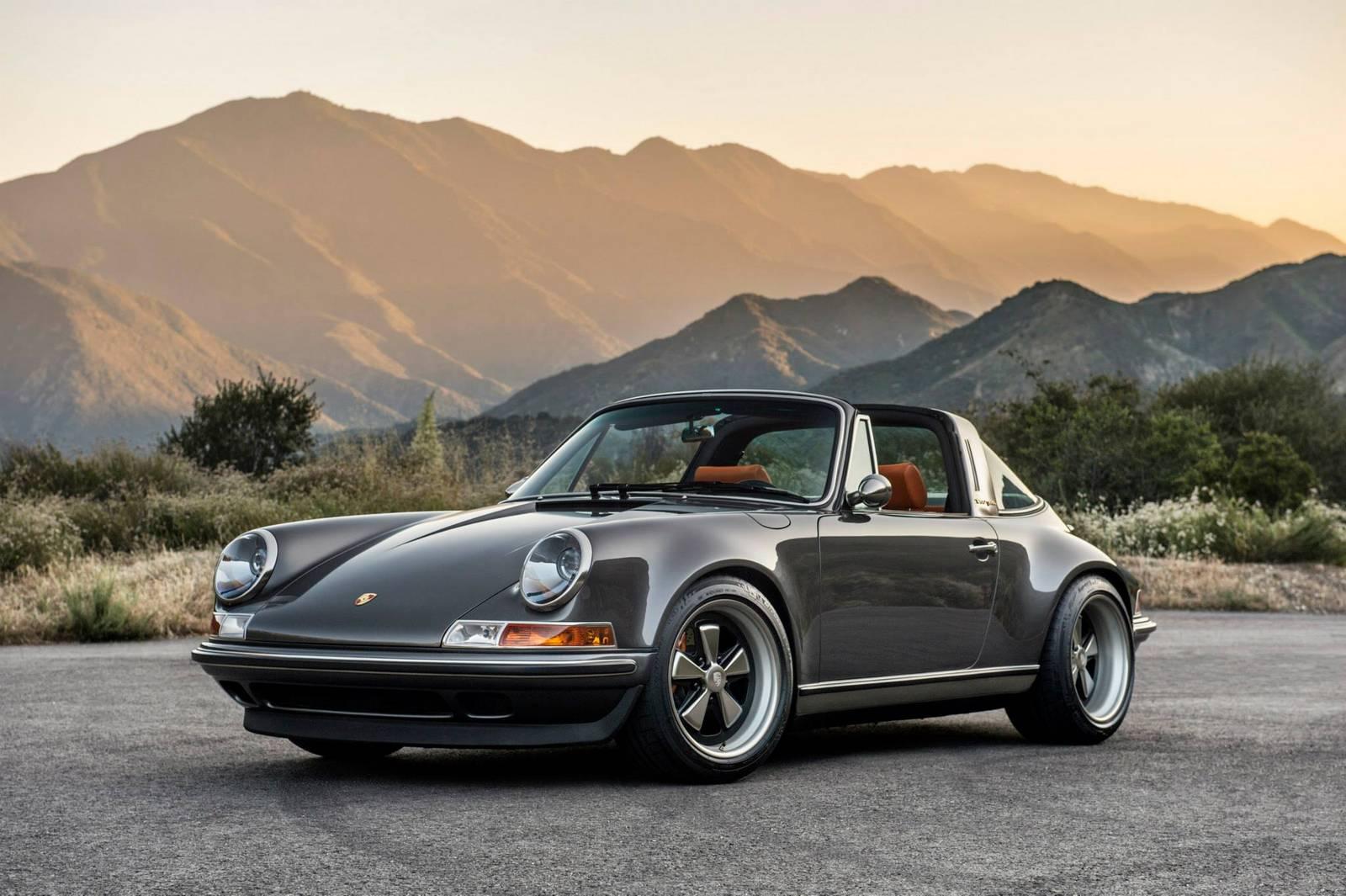 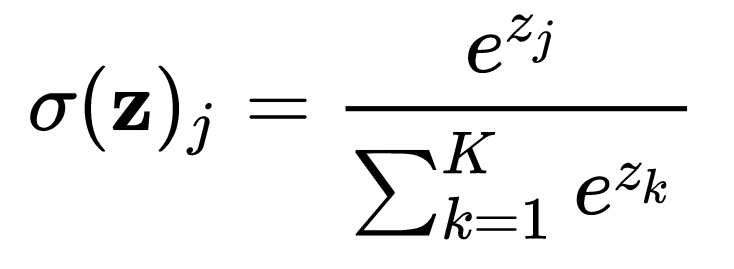 Softmax
for j = 1 to 5.
[1] He et al. "Recognition confidence analysis of handwritten Chinese character with CNN." ICDAR 2015 
[2] Hendrycks et al. “A Baseline for Detecting Misclassified and Out-of-Distribution Examples in Neural Networks”, ICLR 2017
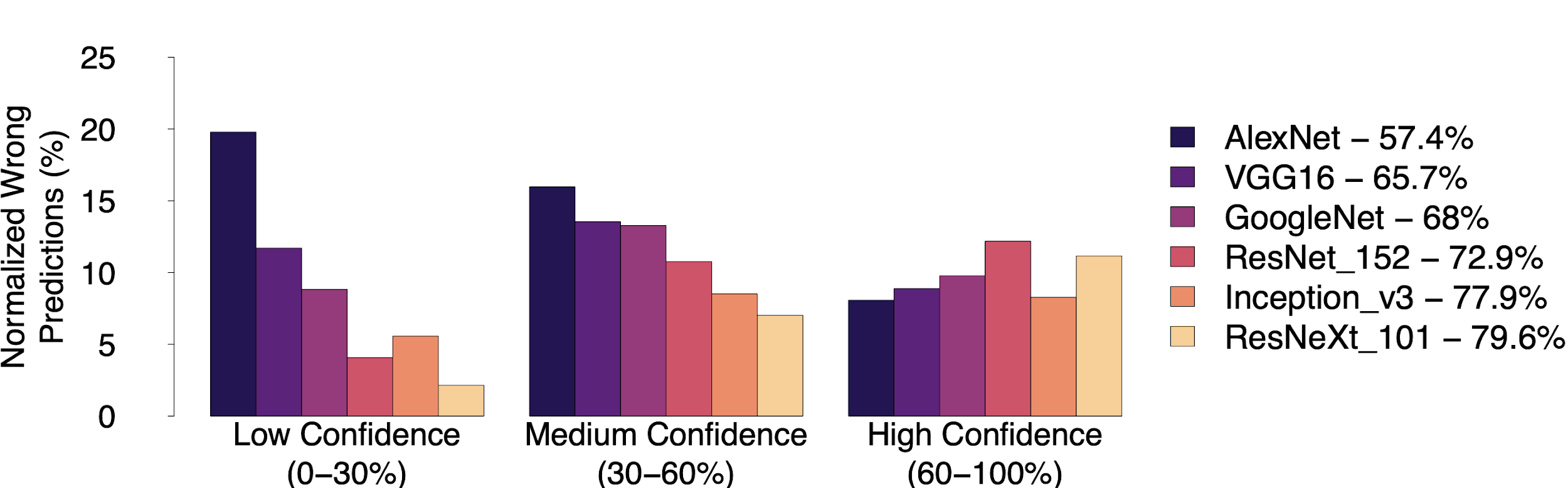 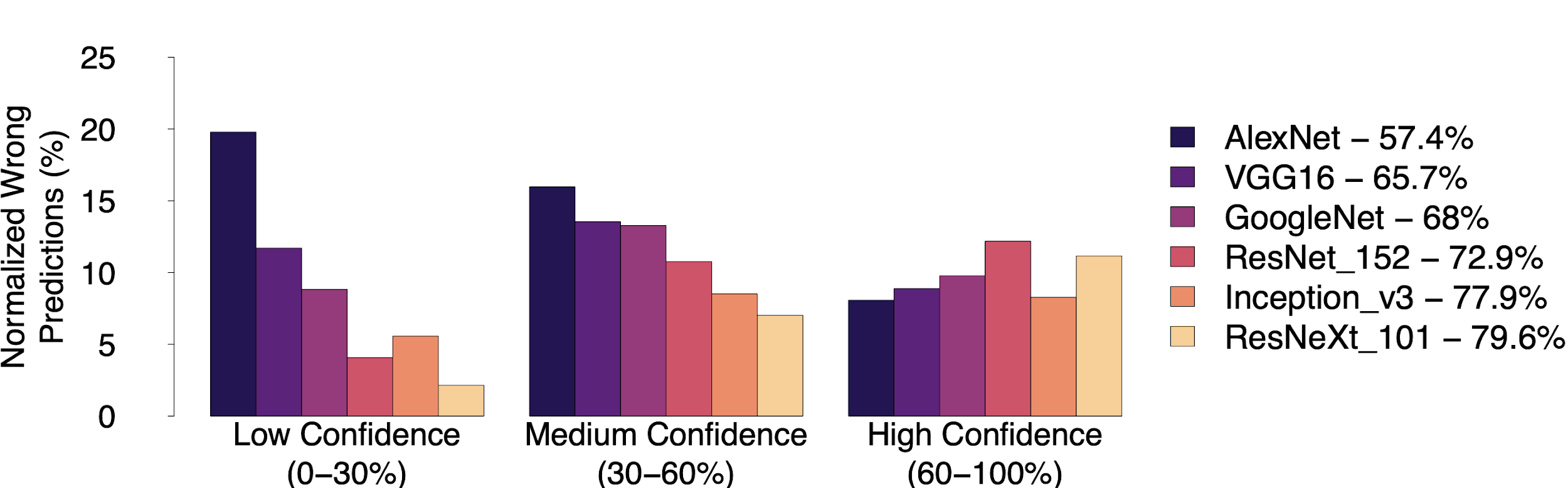 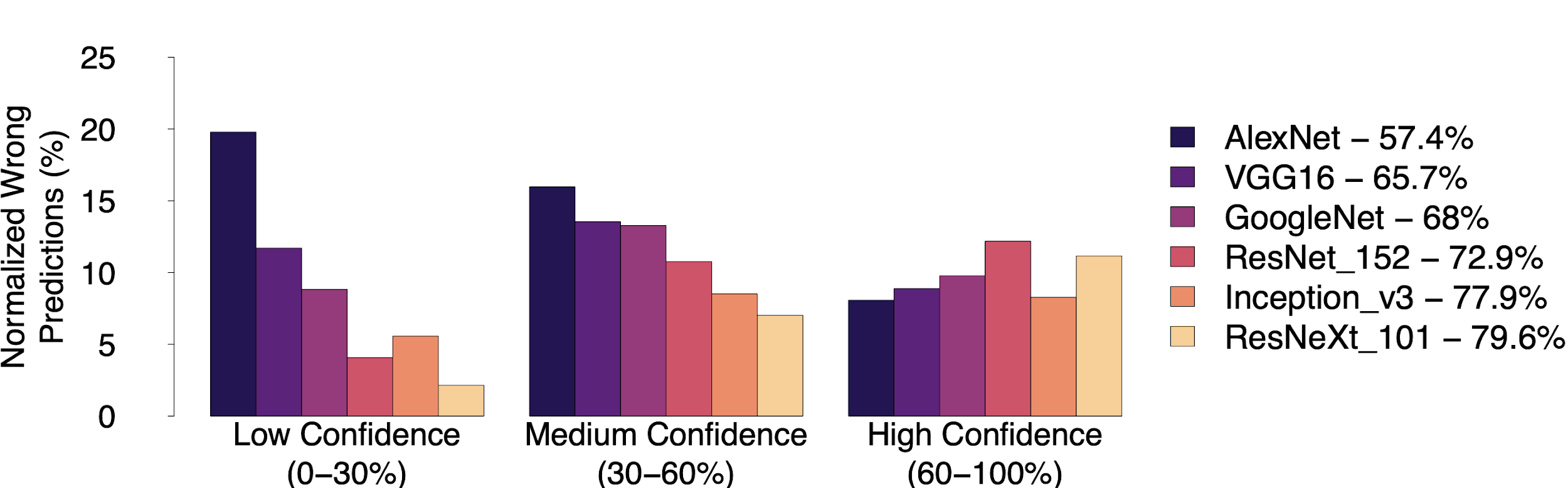 Unreliability of Softmax Probabilities
Mispredictions and softmax probabilities are profiled on ImageNet dataset.
Undesirable trend of increasing high confidence mispredictions with CNN accuracy.
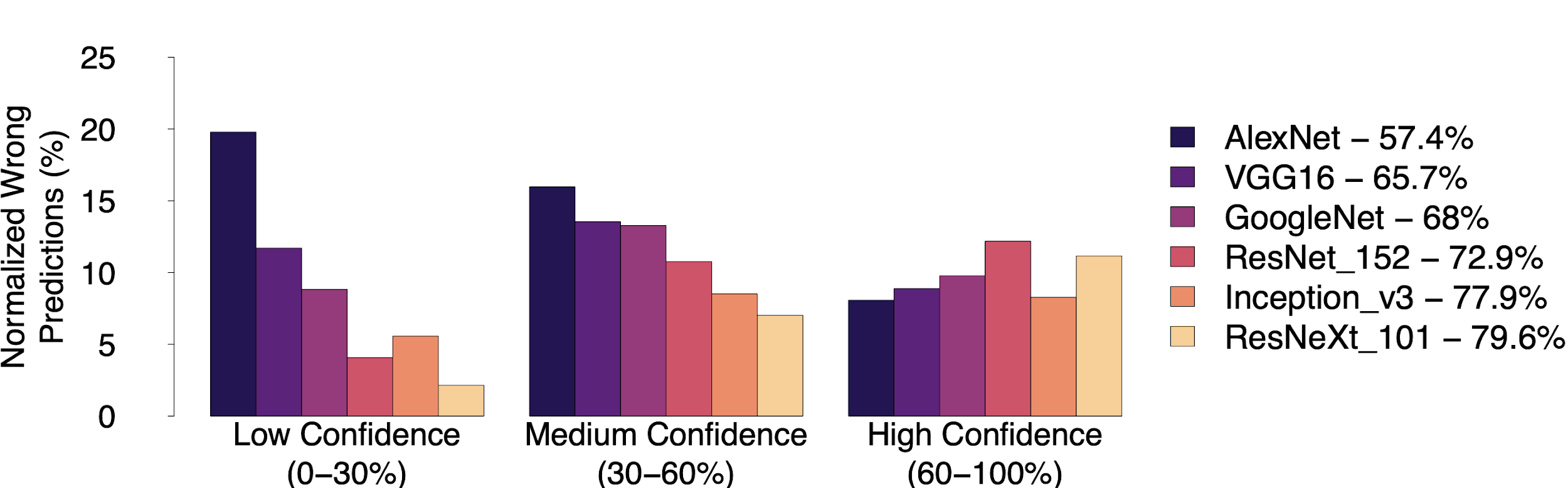 [Speaker Notes: Approximately 10% of the total answers are wrong with high or very high confidence for all the networks.
For having less than 5% wrong answer, TPs also fall. For AlexNet -> from 57% to 43%.]
Decision Engine
Pool of Preprocessors
Layer 3
Layer 1
Heterogeneous Modular Redundancy (MR)
Layer 2
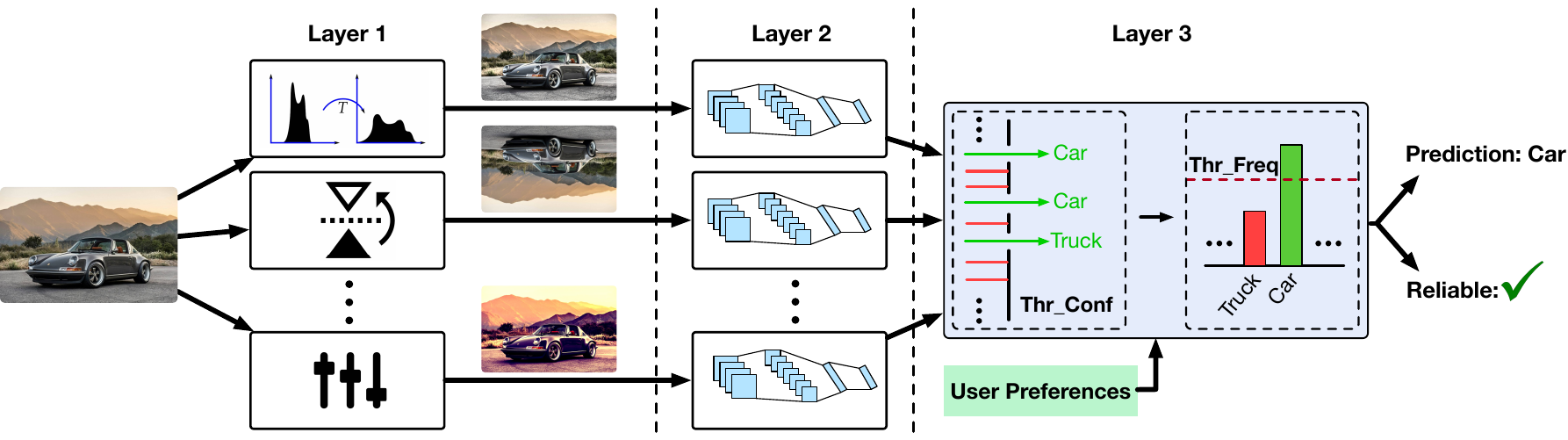 Overview of the PolygraphMR System
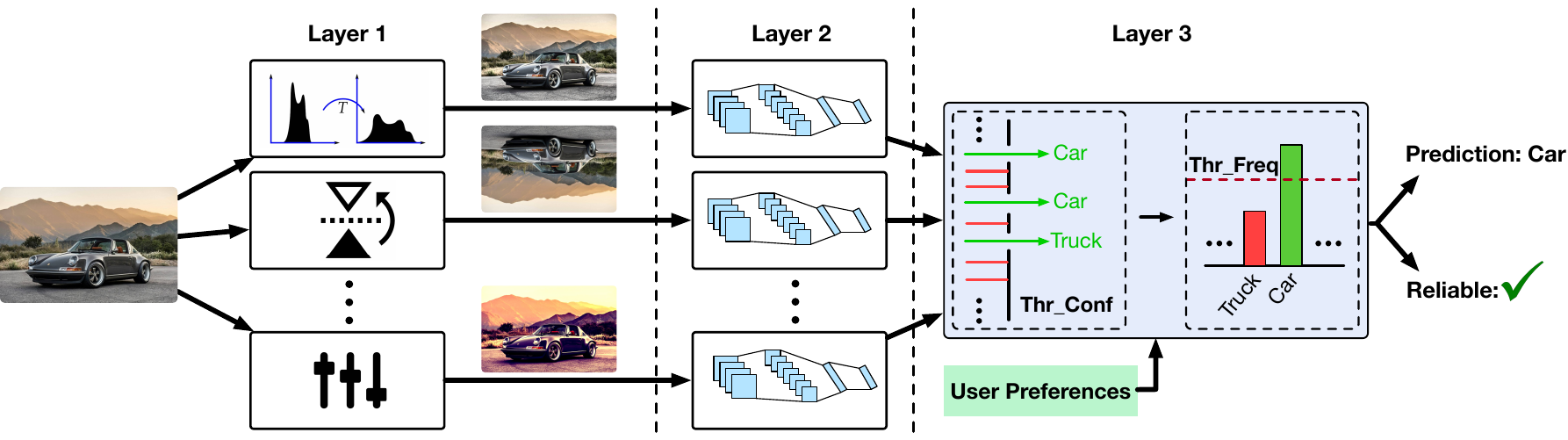 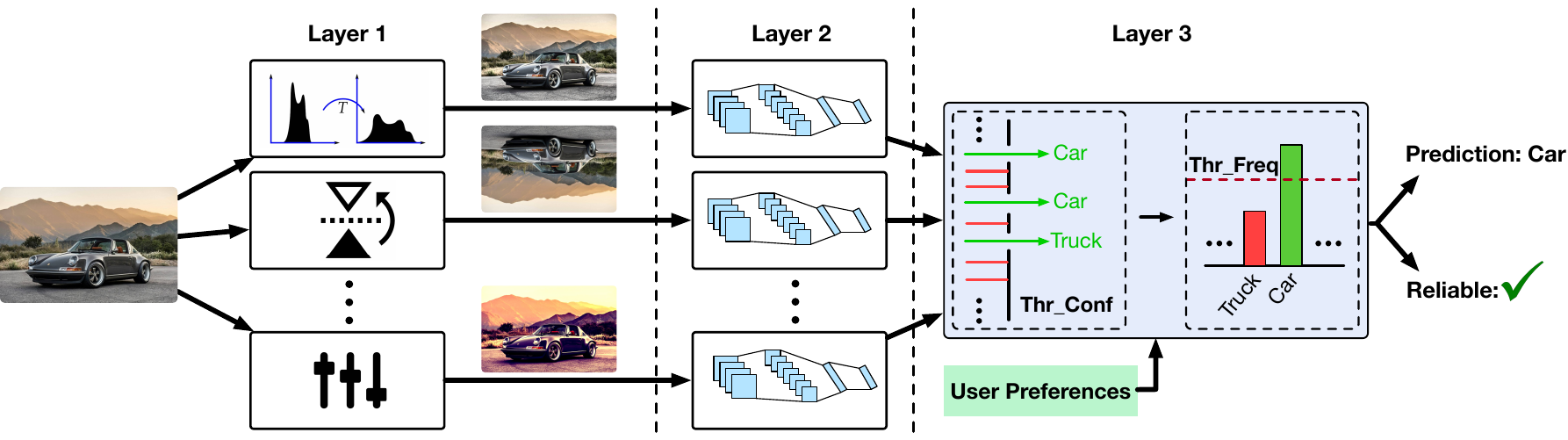 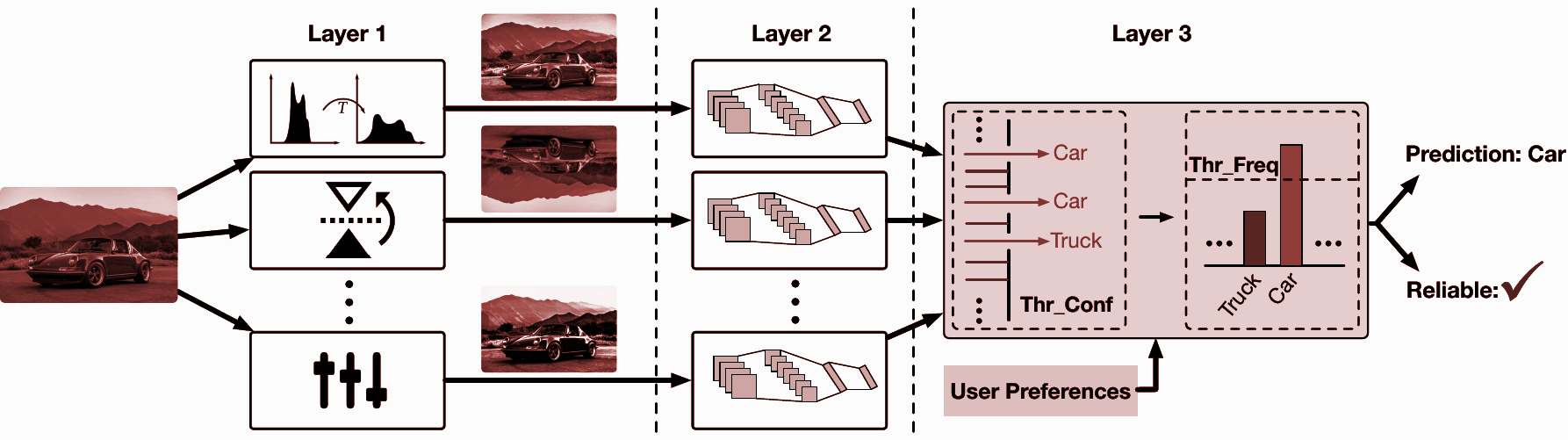 Our Goals:
Detect mispredictions.
Keep the correct predictions untouched.
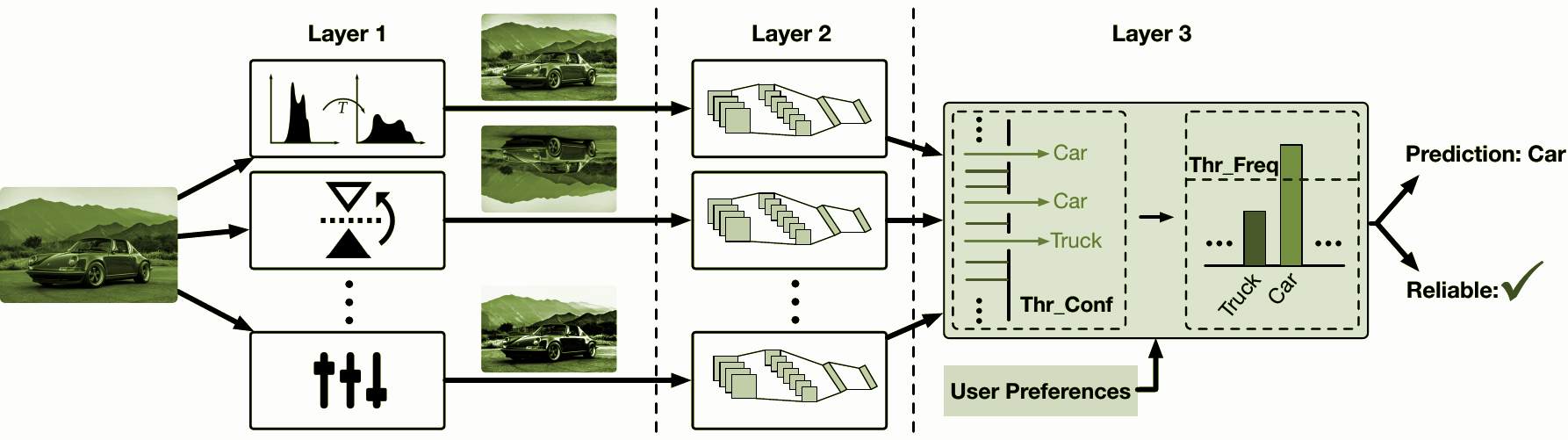 Provide Diversity.
Same topology as original network.
Opportunity to detect irregularities.
Generate Outputs:
Label
Reliability
Tunable by user requirements.
Outputs_1
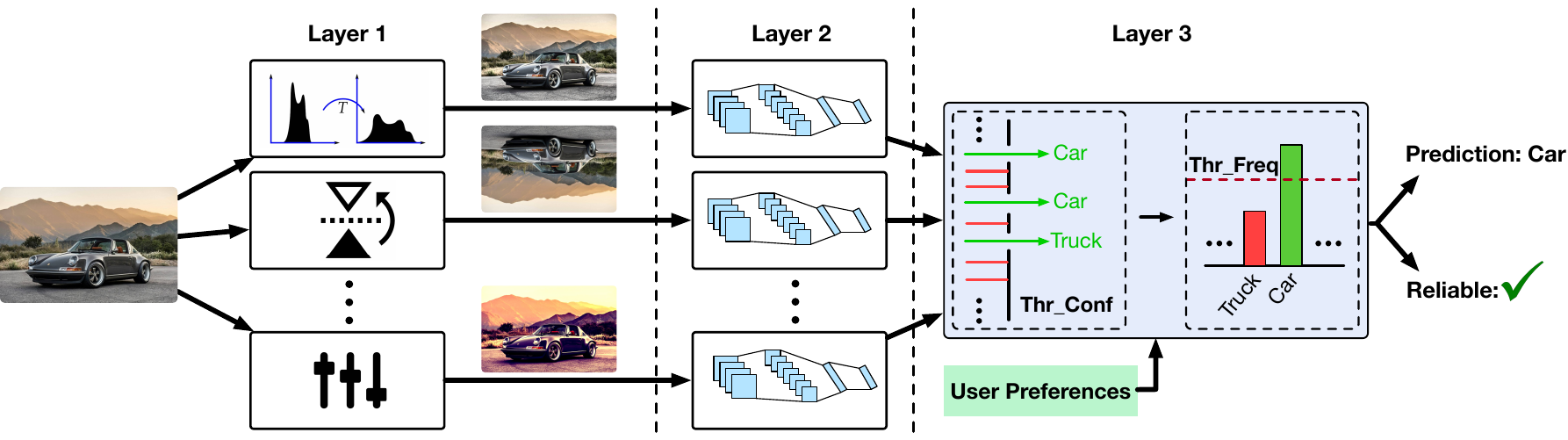 PP_2
PP_n
PP_1
Layer 2: Heterogeneous Modular Redundancy
Outputs_2
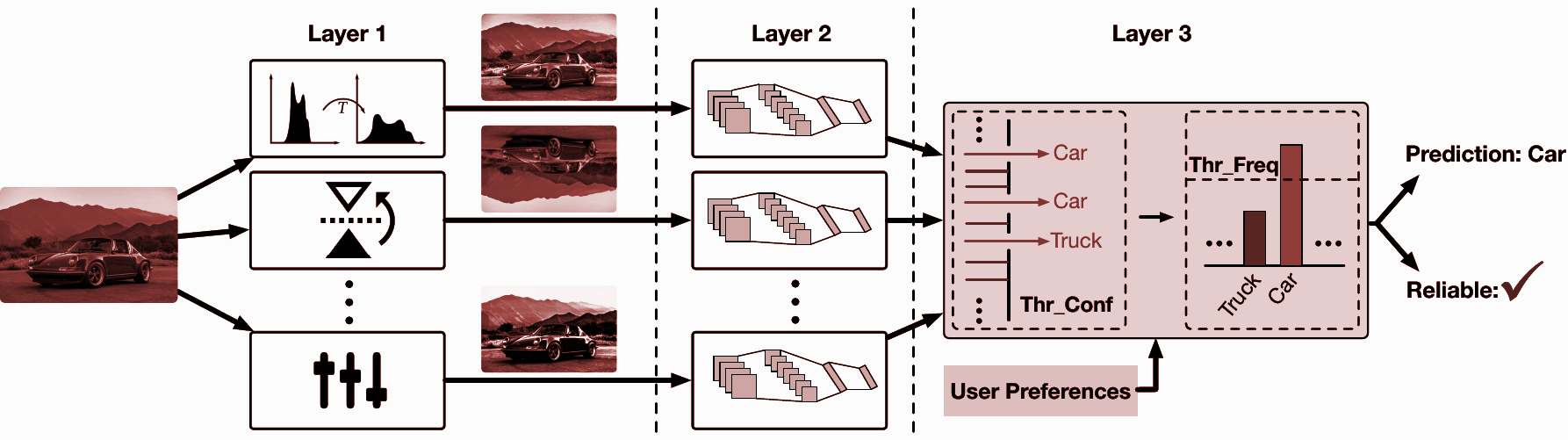 Traditional image classification:
Outputs_n
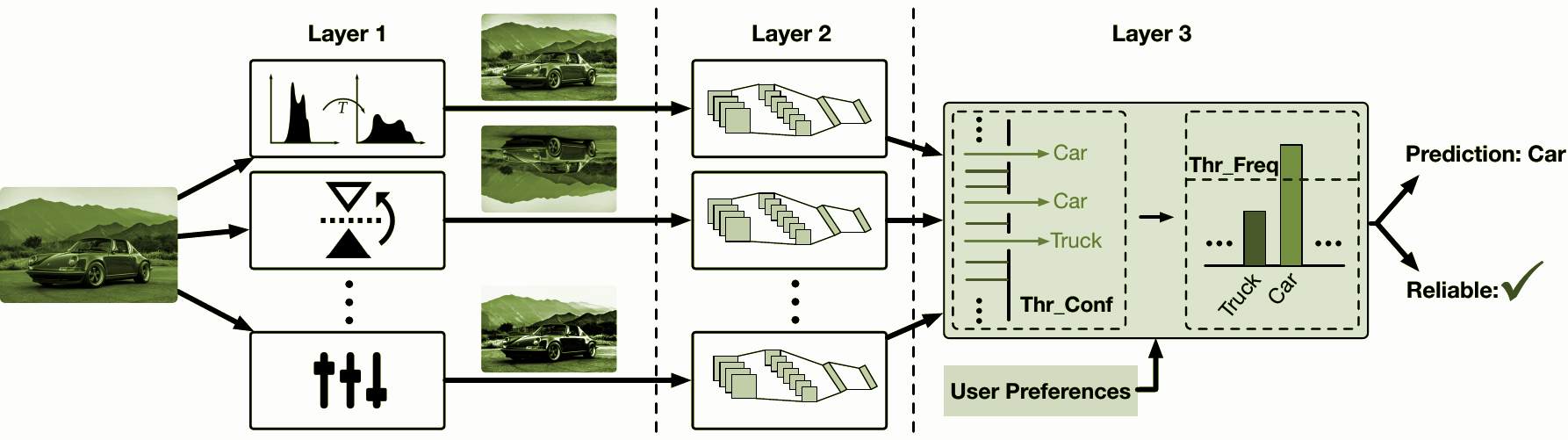 Input Image
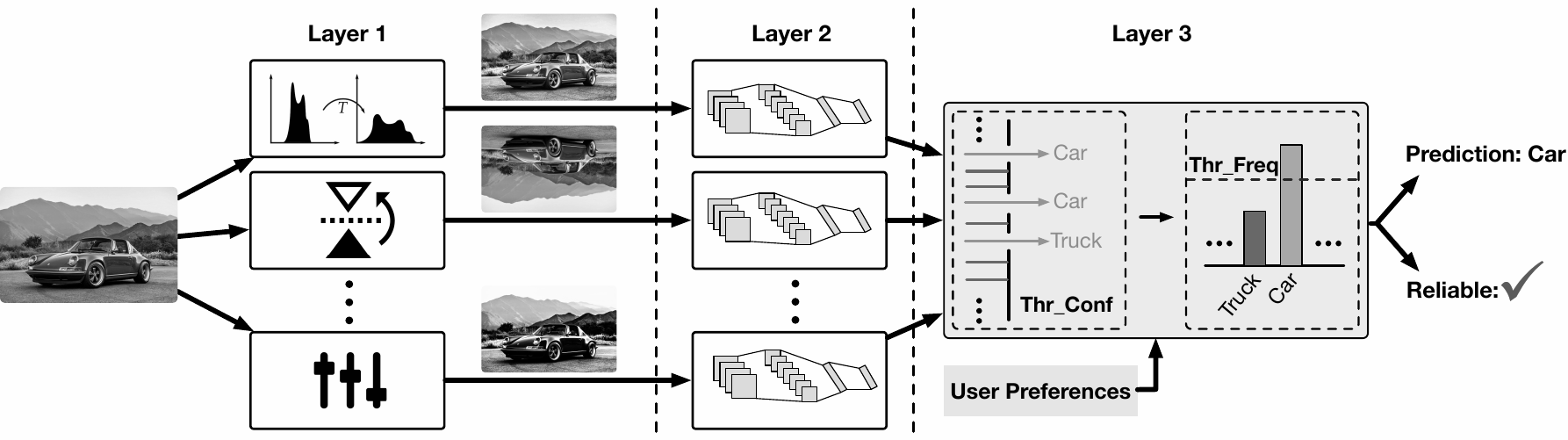 Outputs_1
Modular redundant image classification:
Input Image
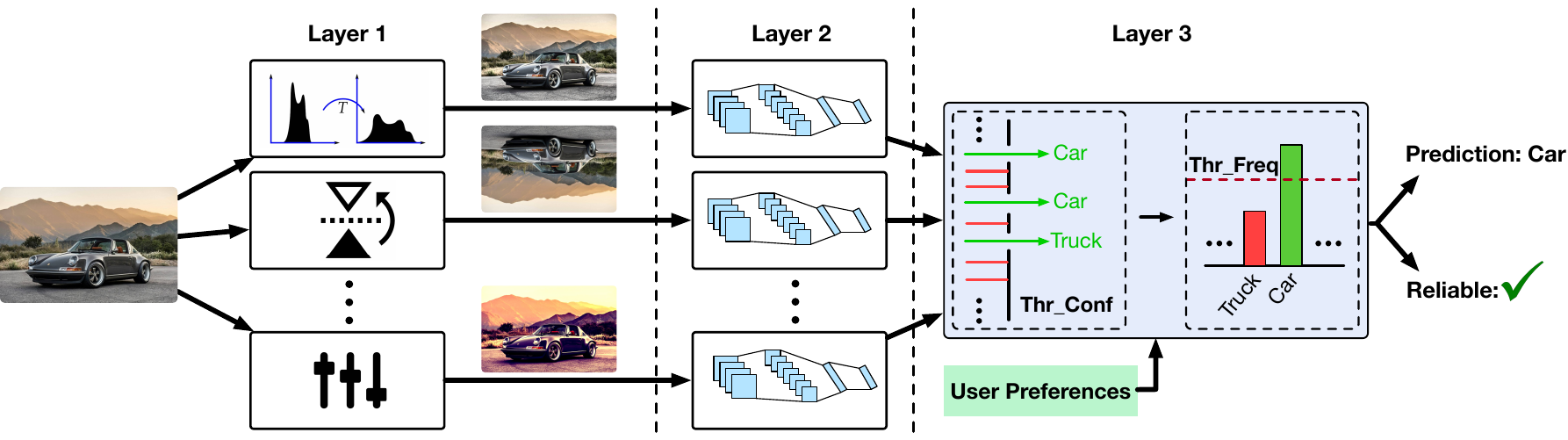 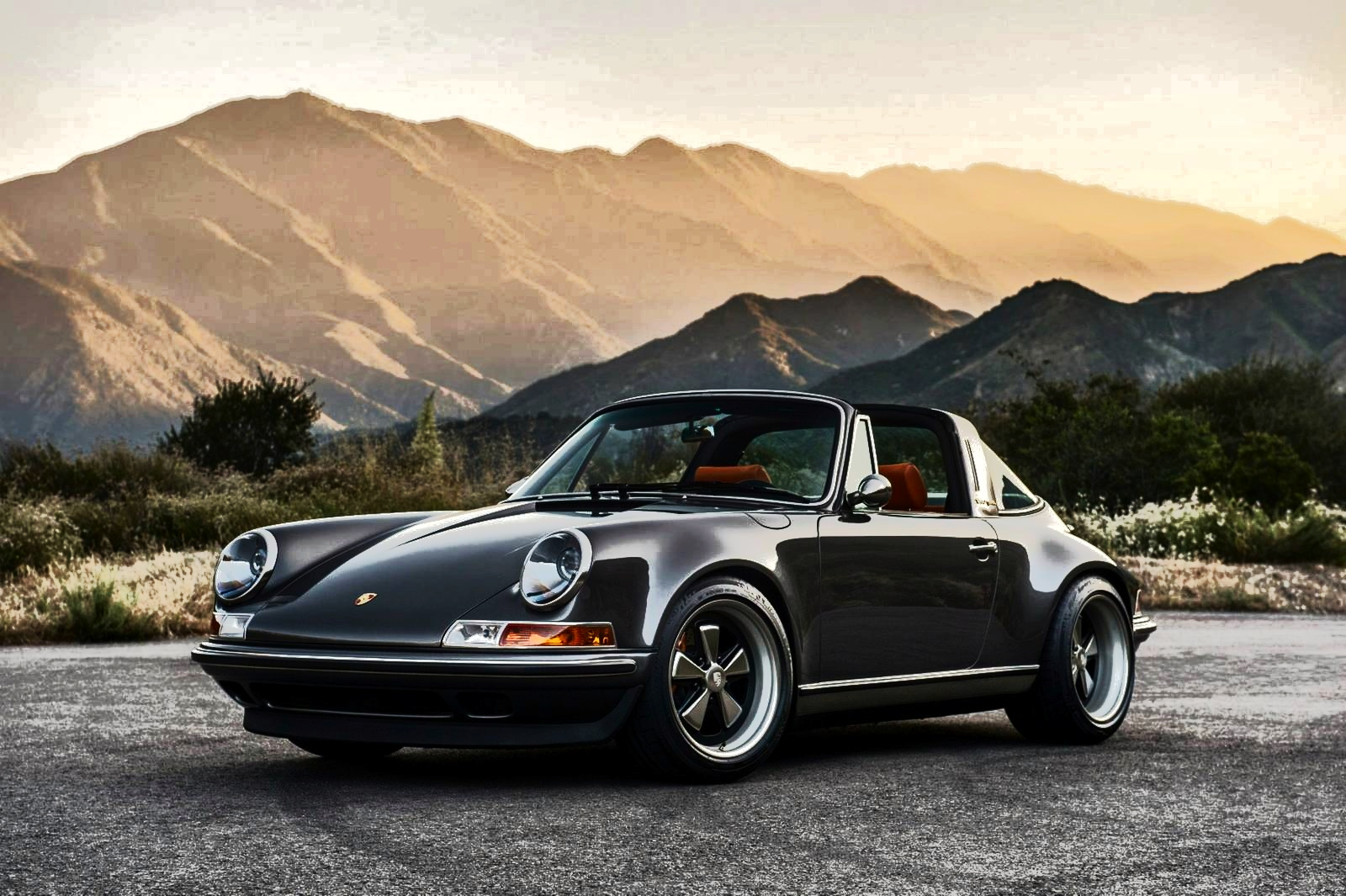 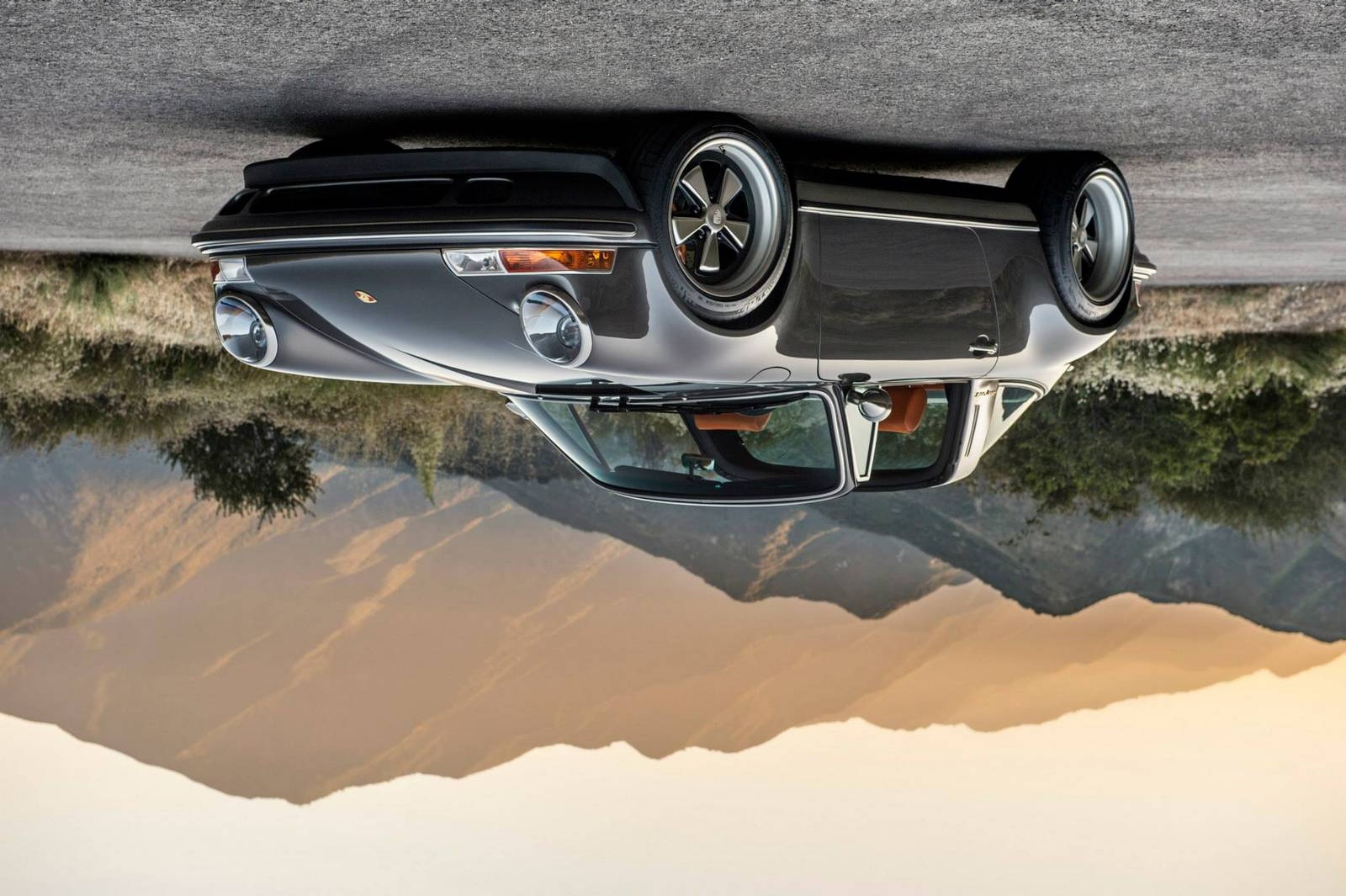 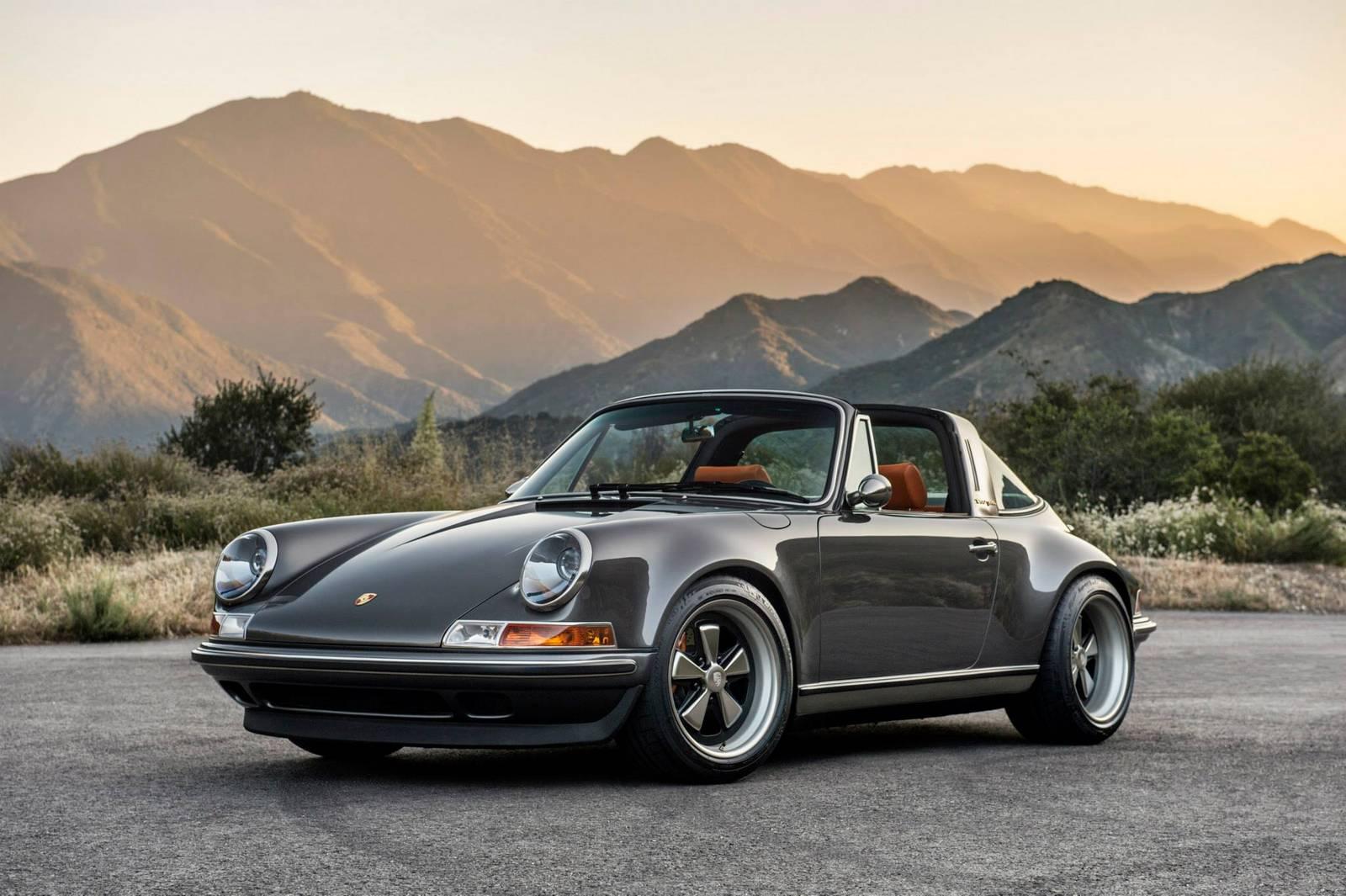 Layer 1: Pool of Preprocessors
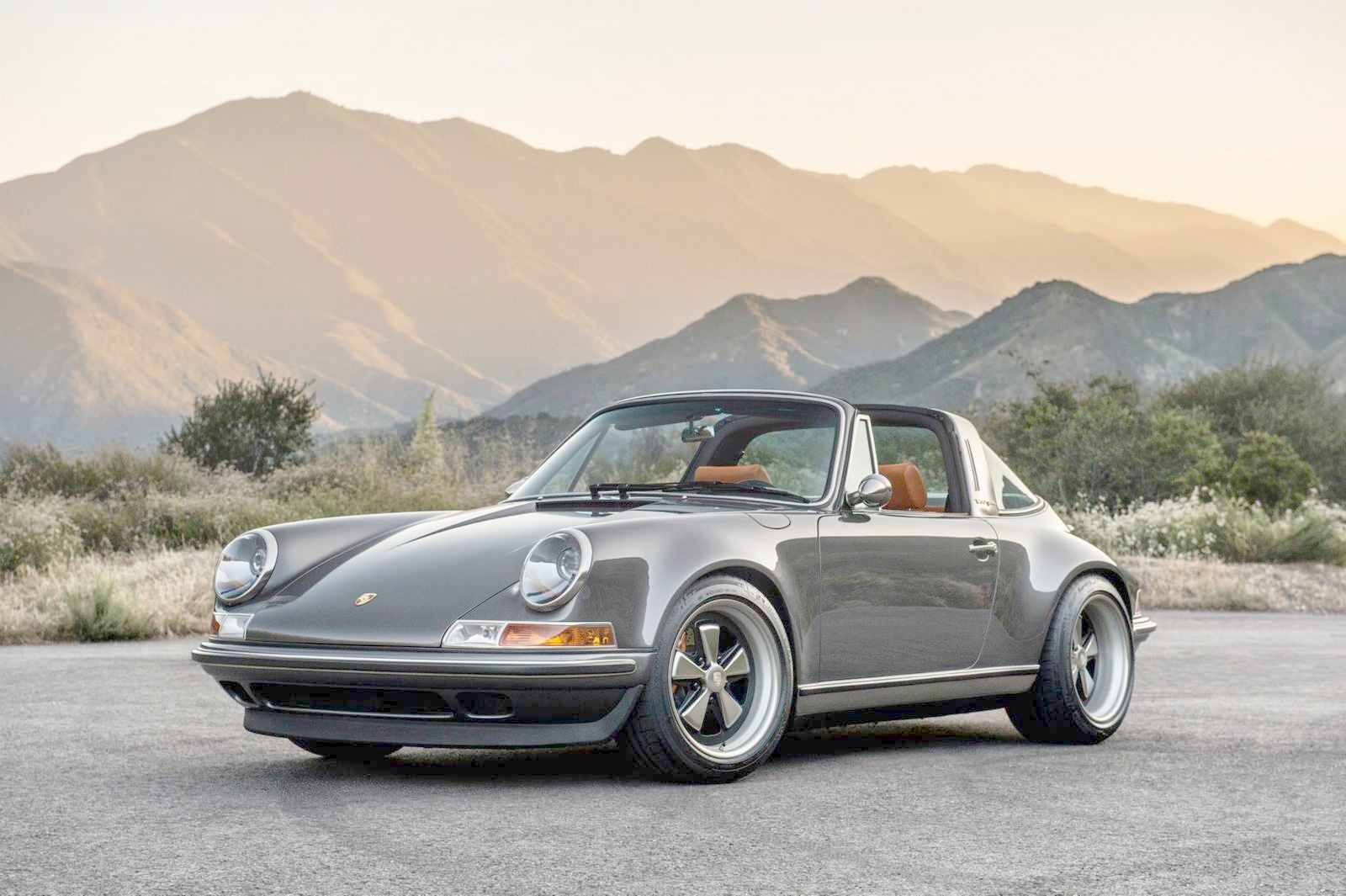 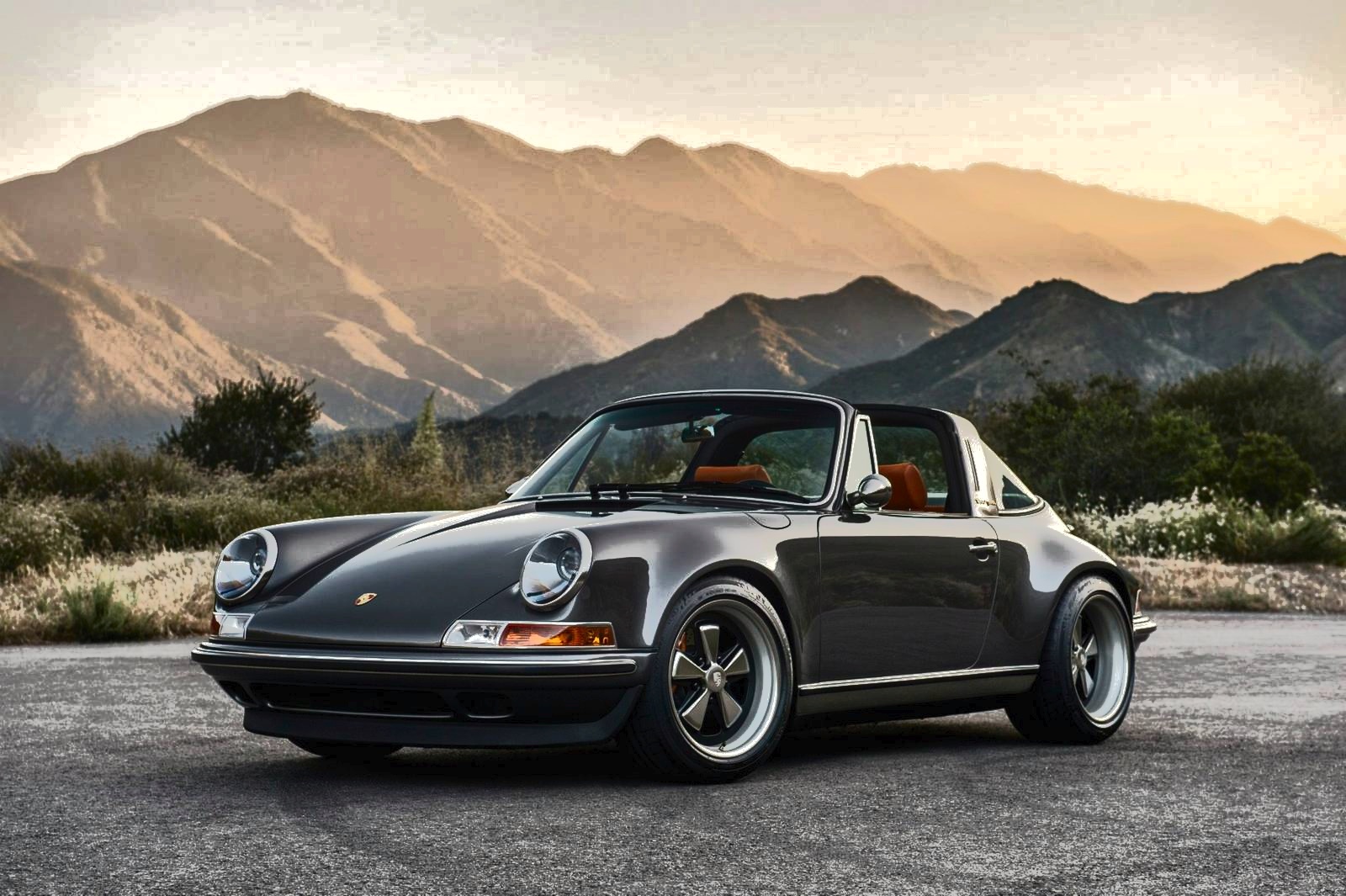 FlipX
ConNorm
FlipY
Goal: Inject more diversity in the predictions of the MR CNNs.
A number of examples for more beneficial preprocessors:
Gamma
Hist
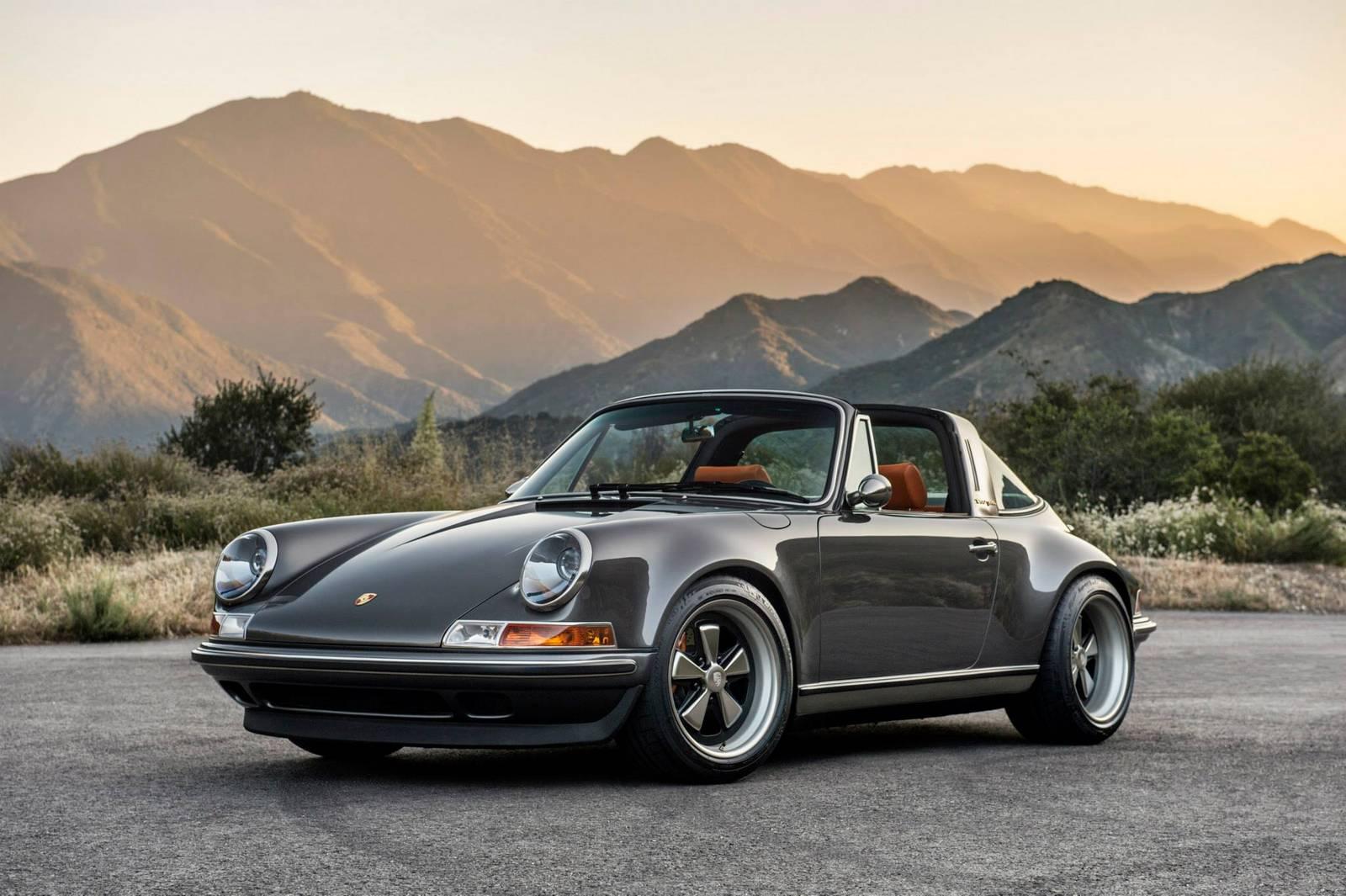 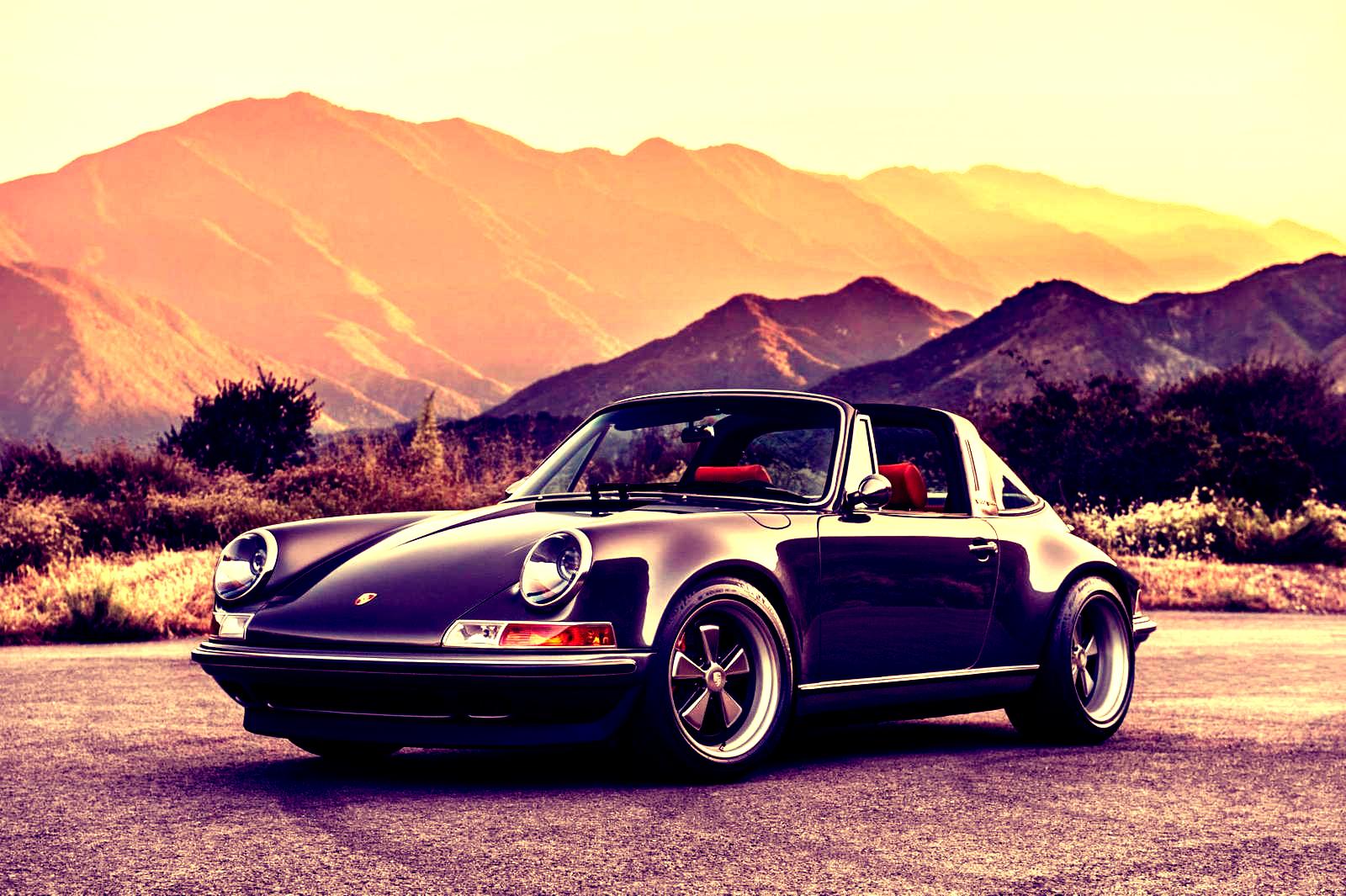 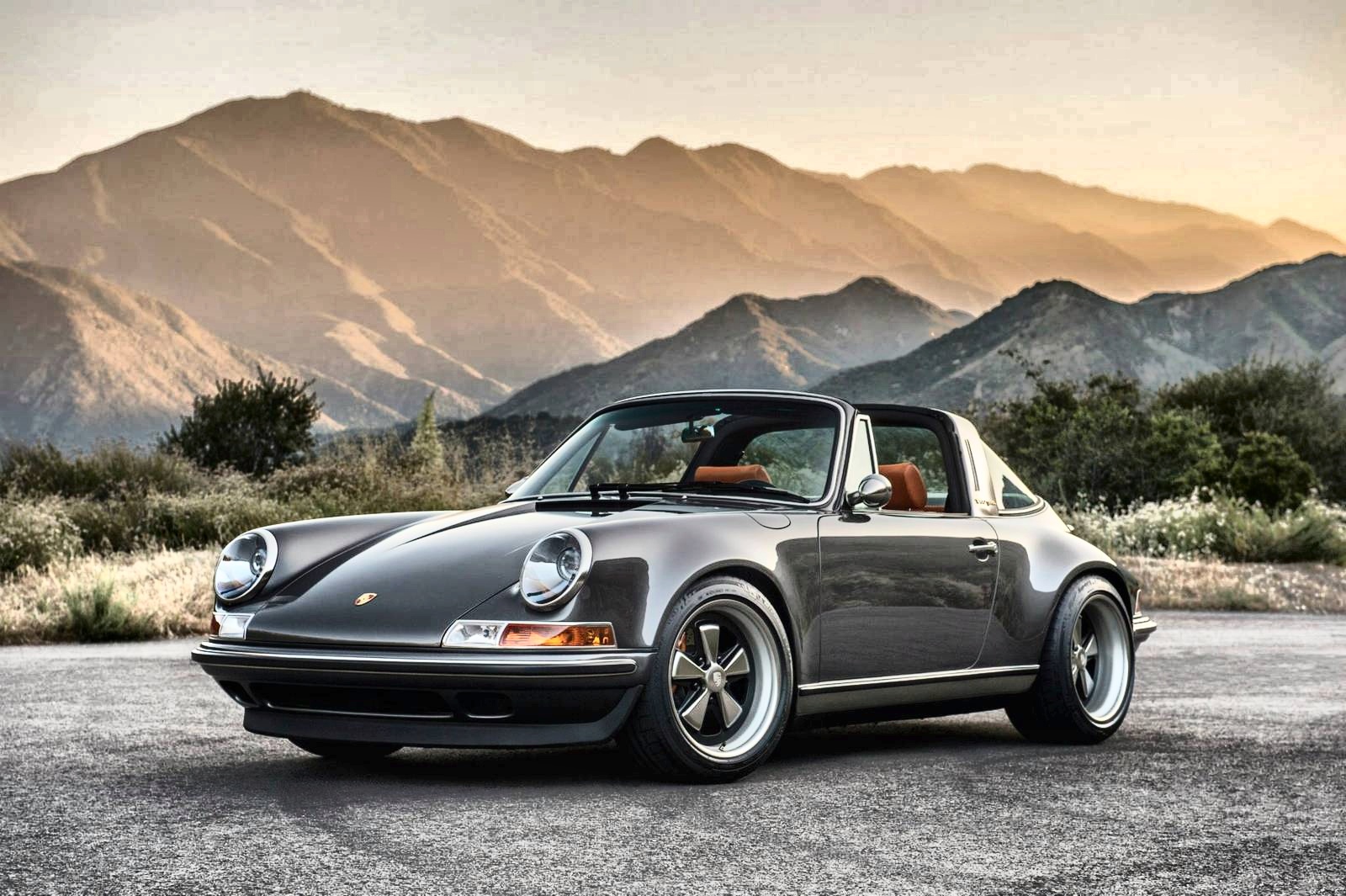 AdHist
ImAdj
Layer 3: Decision Engine
Thr_Conf:   Confidence threshold for filtering low confidence predictions.
User Requirements
Thr_Freq:   Frequency threshold for minimum frequency of a reliable answer.
CNN_1
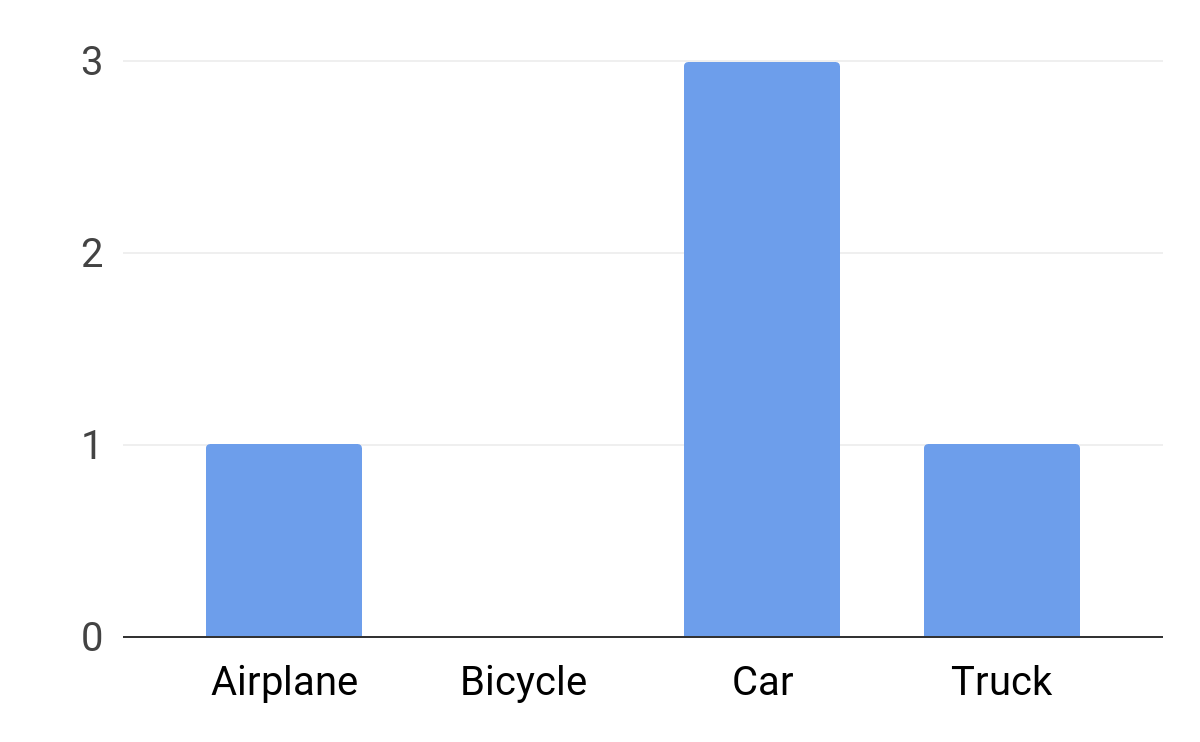 Thr_Freq
CNN_2
CNN_3
Histogram
Thr_Conf
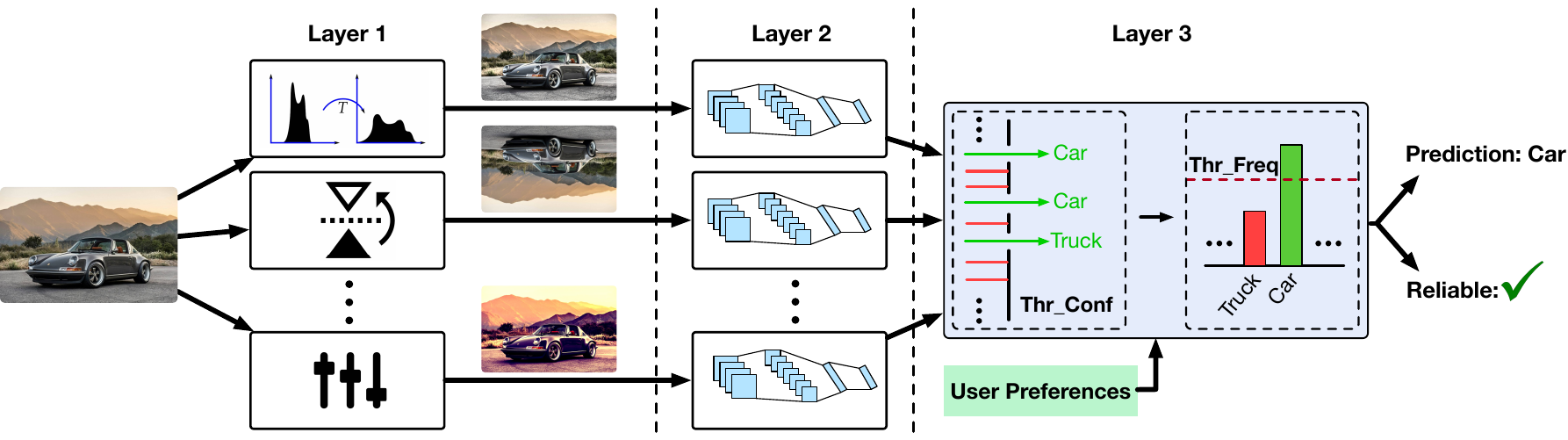 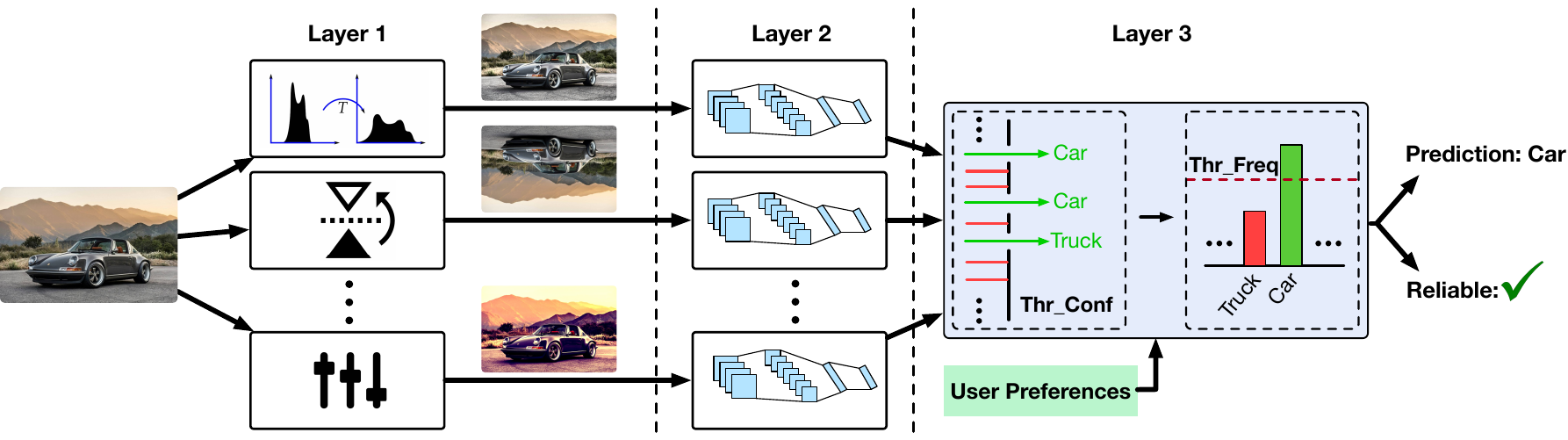 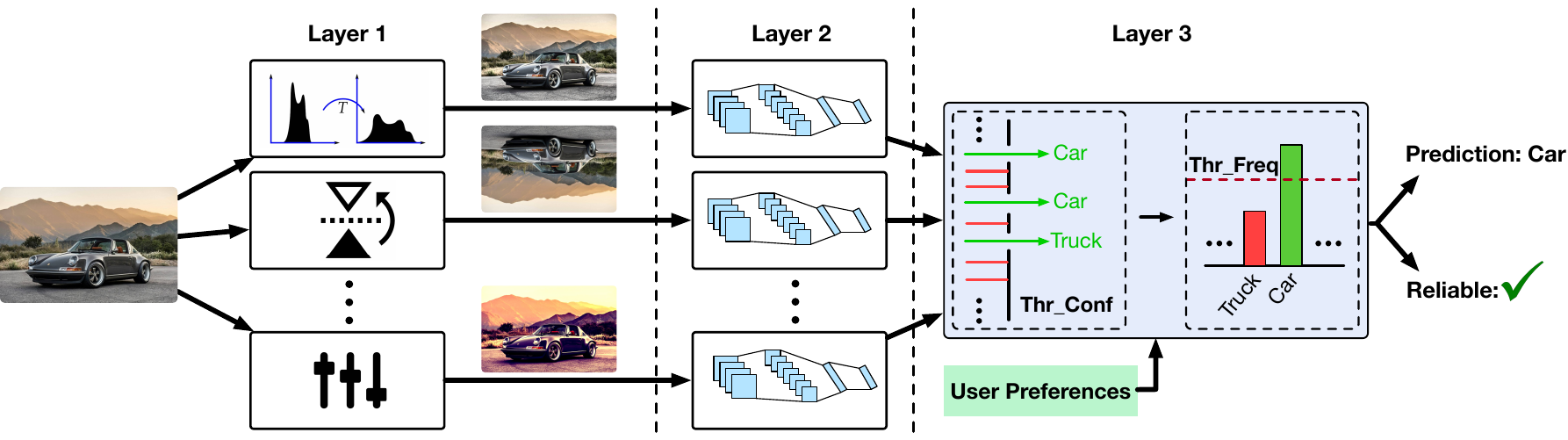 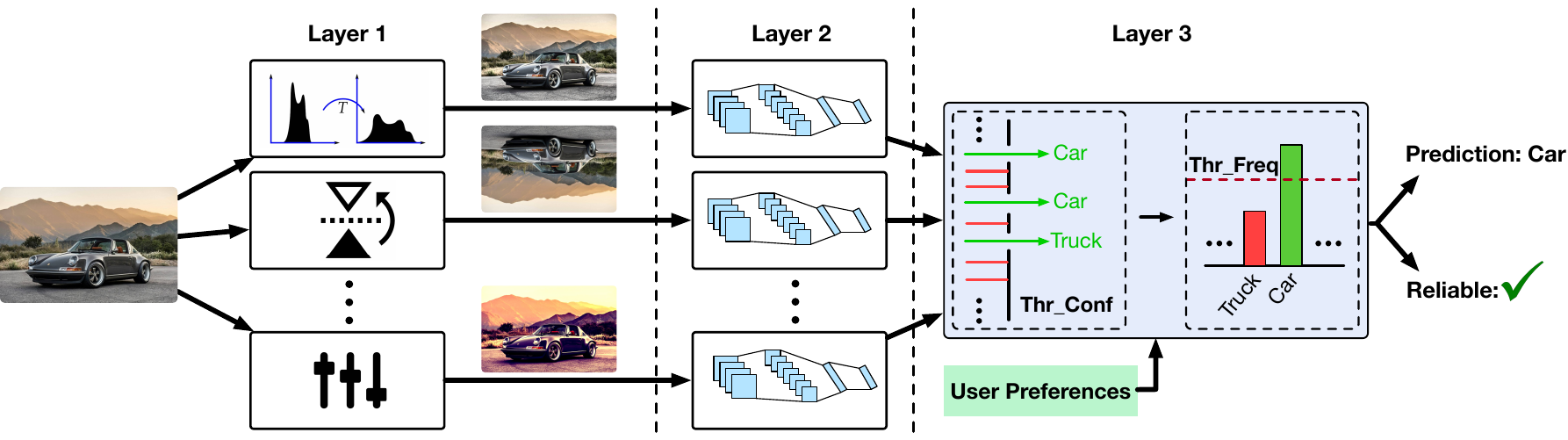 Reducing the Performance Overhead
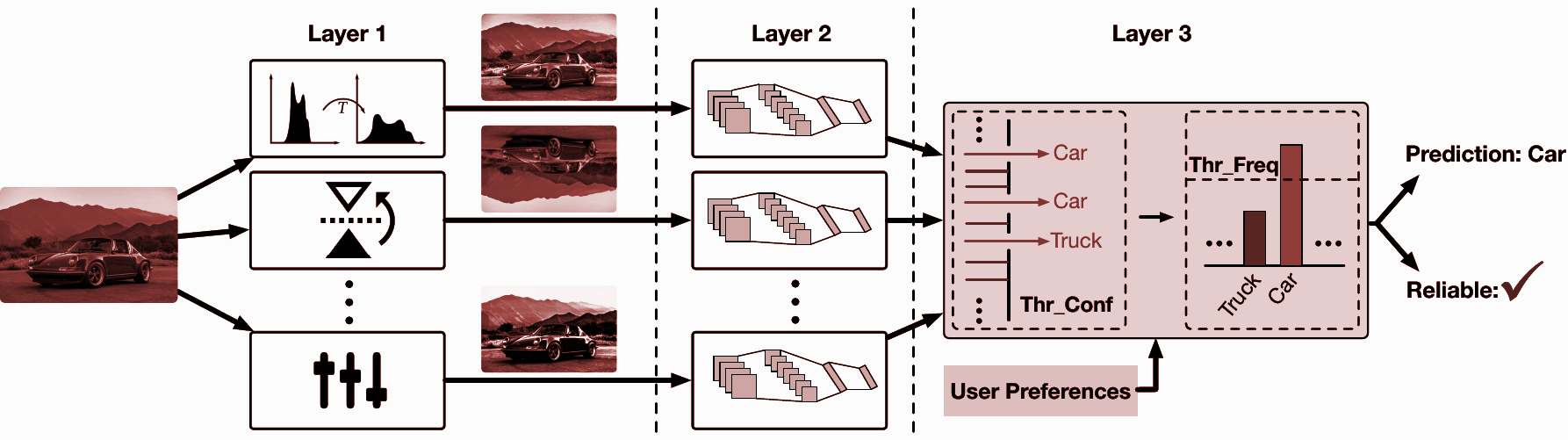 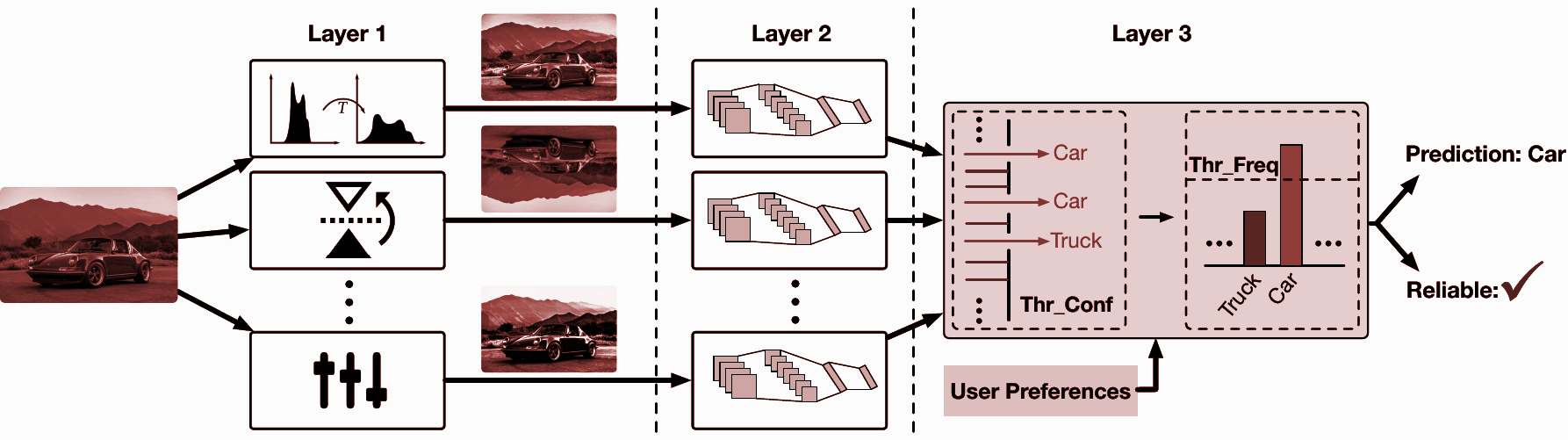 RAMR
RADE
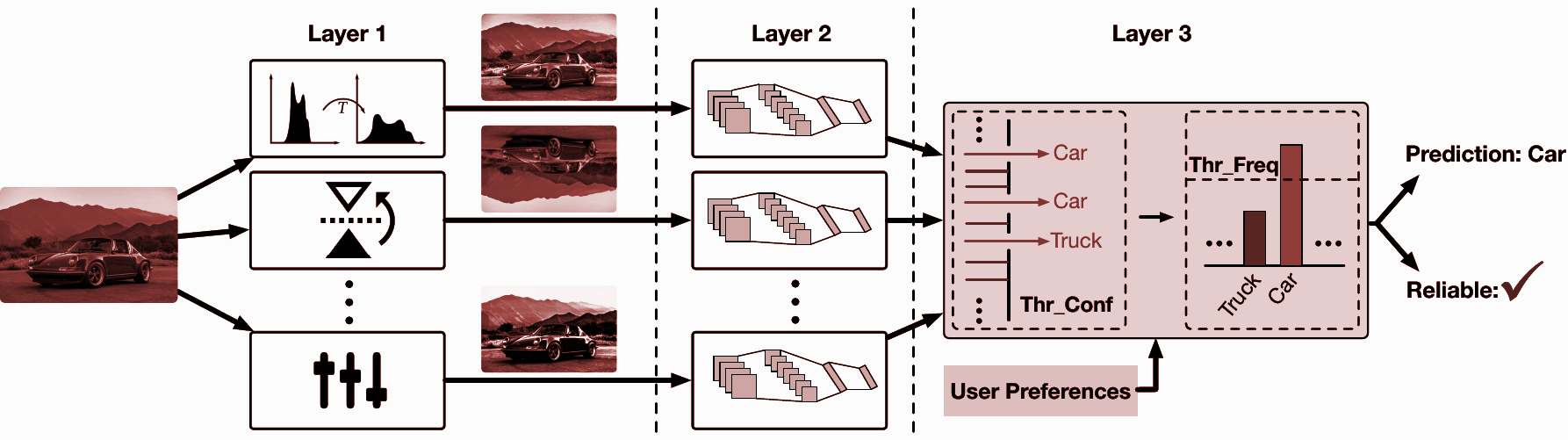 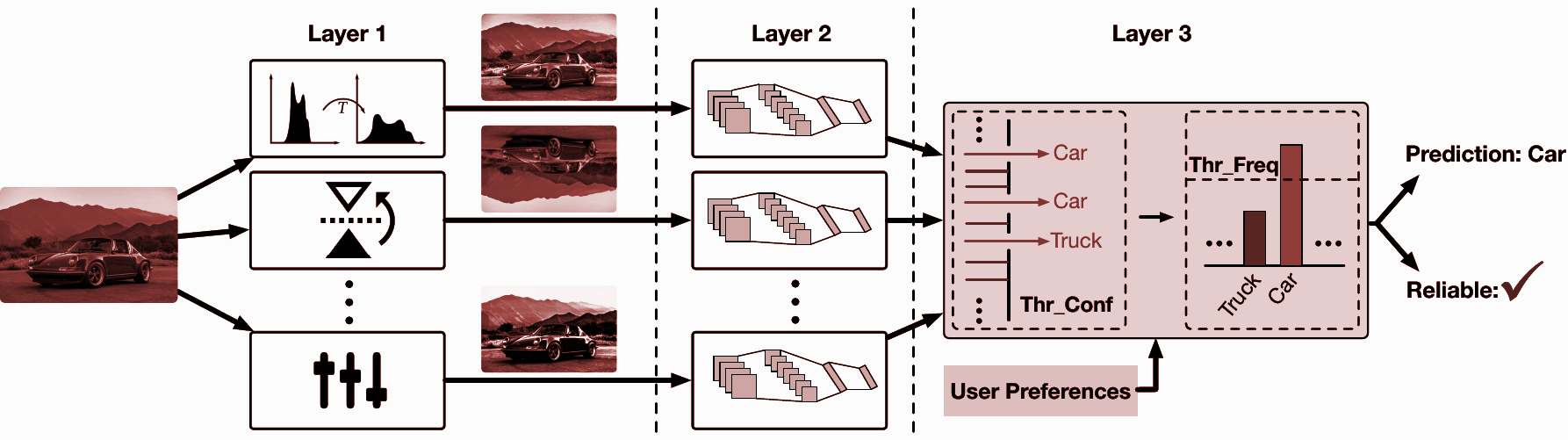 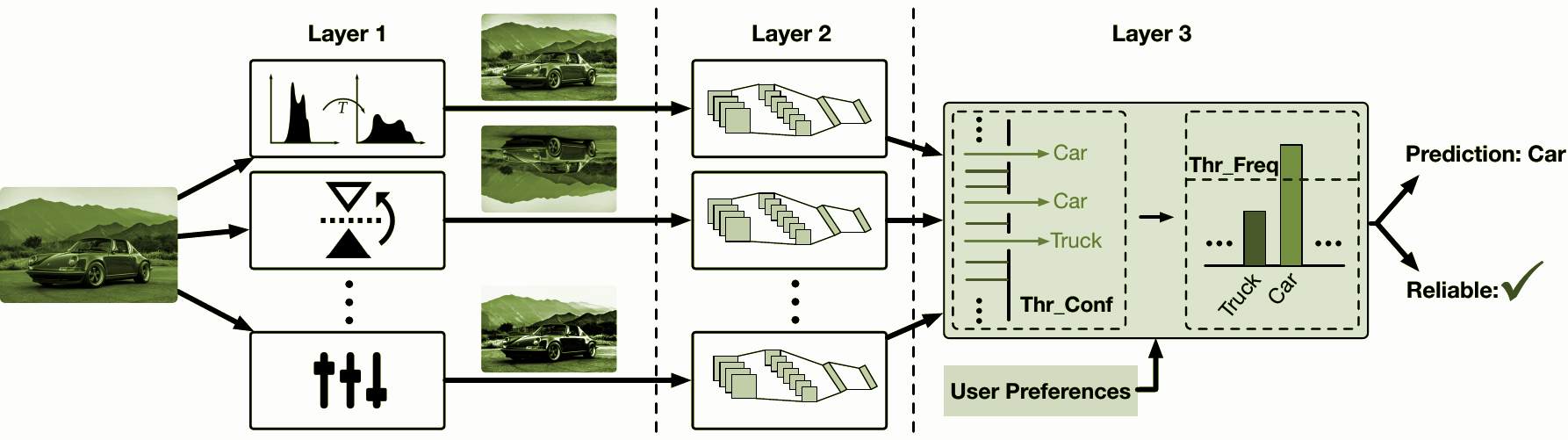 Resource-aware DecisionEngine (RADE):
Speculatively reduce the number of initial active CNNs. 
For majority of inputs, CNNs are generating the uniform outputs.
Resource-aware ModularRedundancy (RAMR):
Precision of individual CNNs is reduced for lower performance footprint [1, 2].
MR system is more resilient against precision reduction.
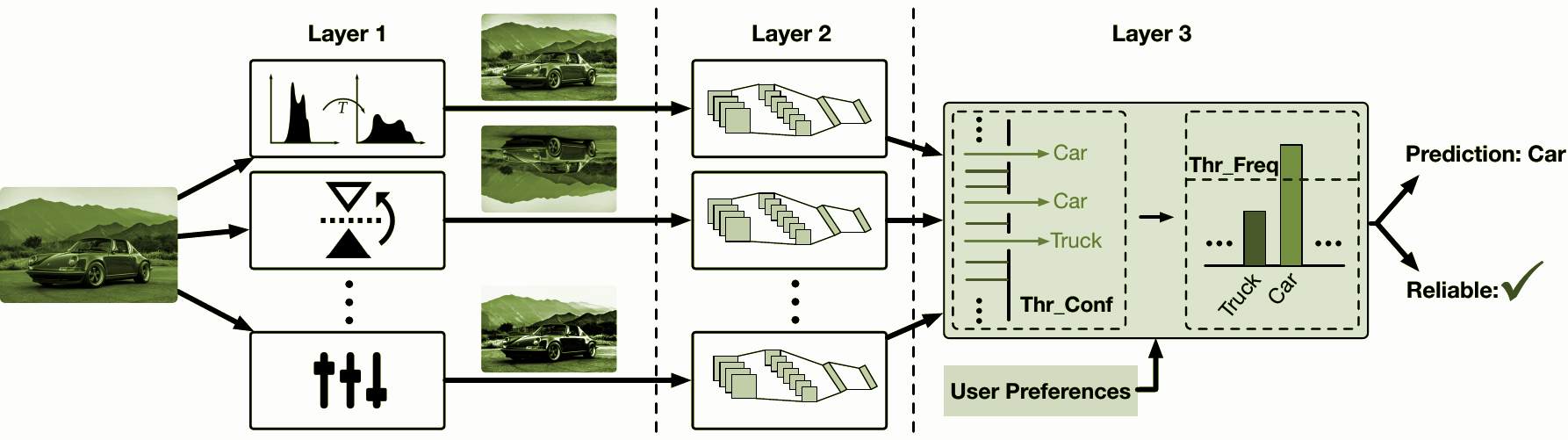 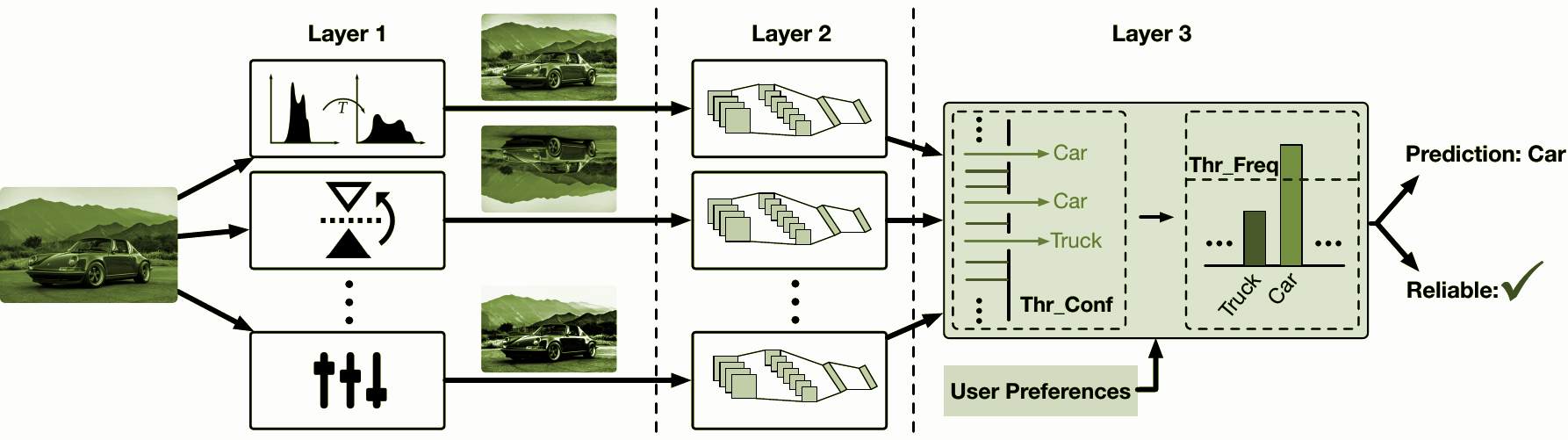 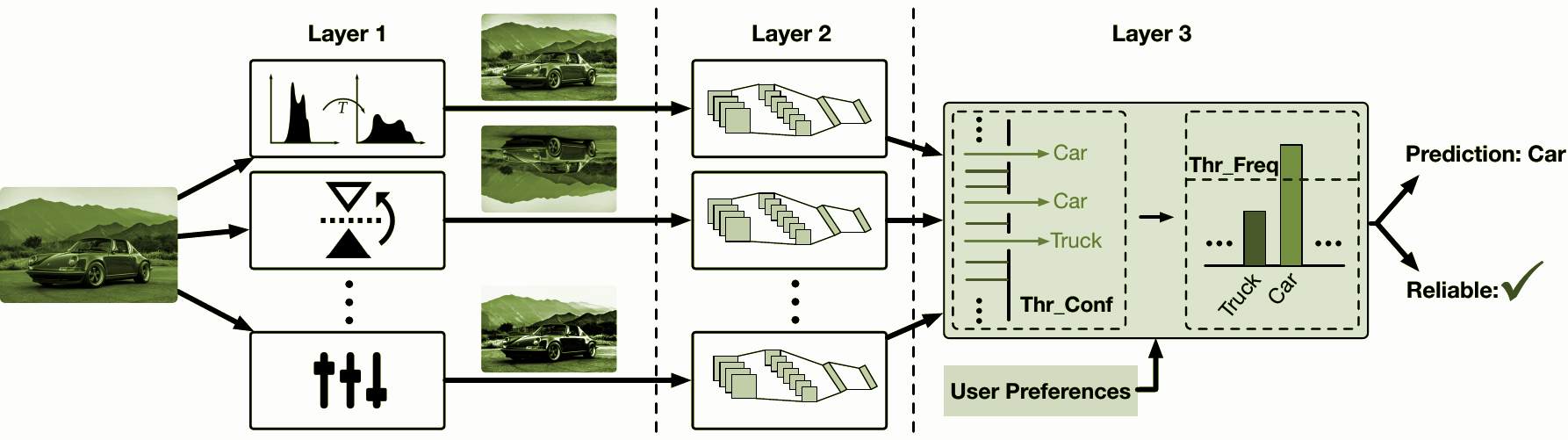 [1] Judd et al. "Proteus: Exploiting numerical precision variability in deep neural networks." ICS 2016
[2] Hill et al. “Deftnn: Addressing bottlenecks for dnn execution on gpus via synapse vector elimination and near-compute data fission”, MICRO 2017
Evaluation Setup
Benchmarks:
6 benchmarks across three different image classification datasets:
MNIST
CIFAR-10
ImageNet
Evaluation Metrics:
# of undetected mispredictions at 100% of baseline accuracy
Frameworks:
Image Preprocessing:	OpenCV, MATLAB
CNN Training and Inference:	Caffe
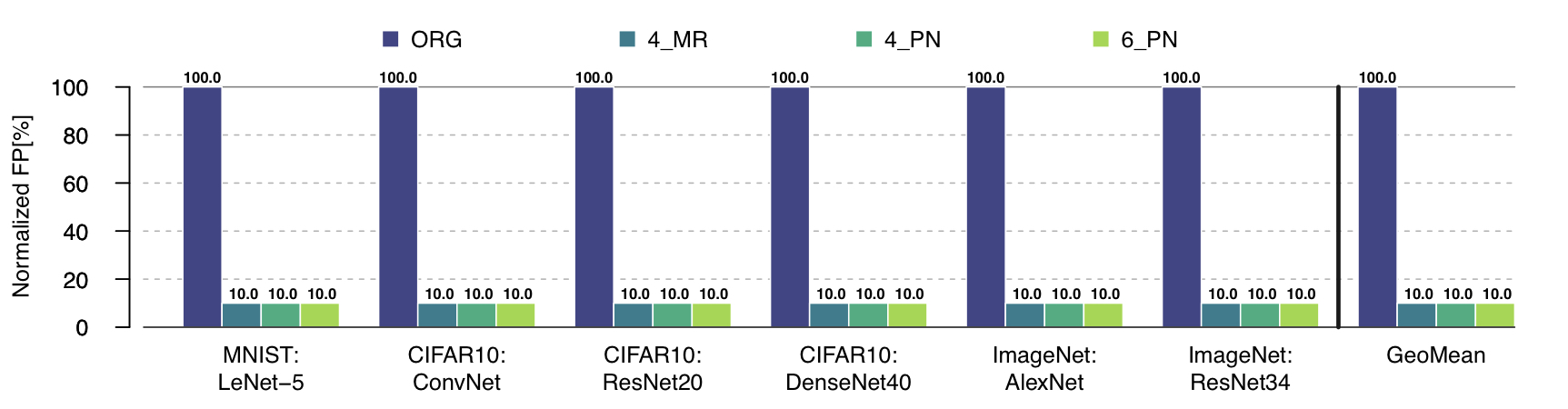 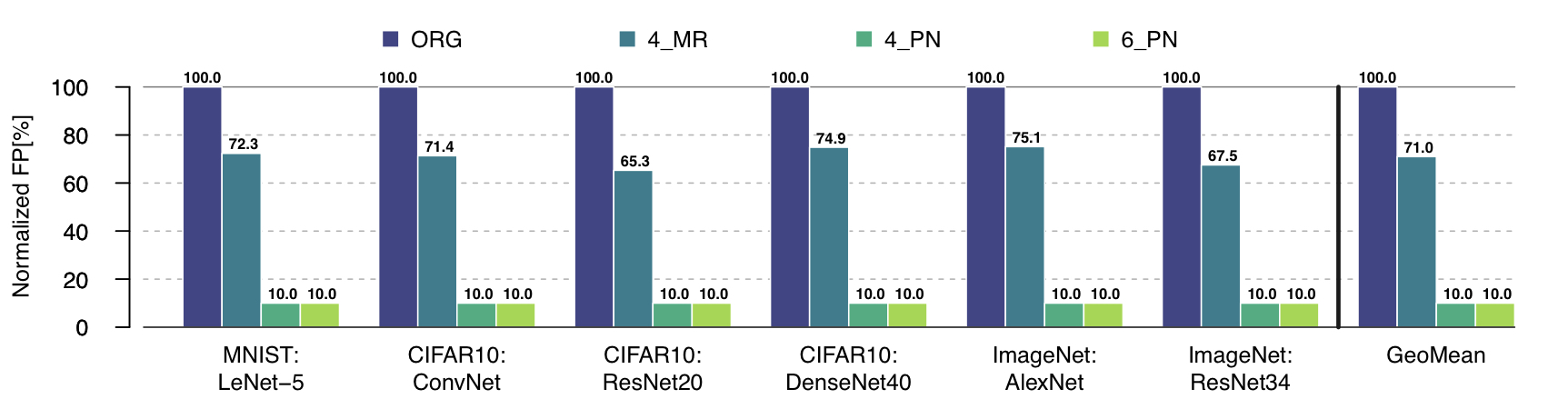 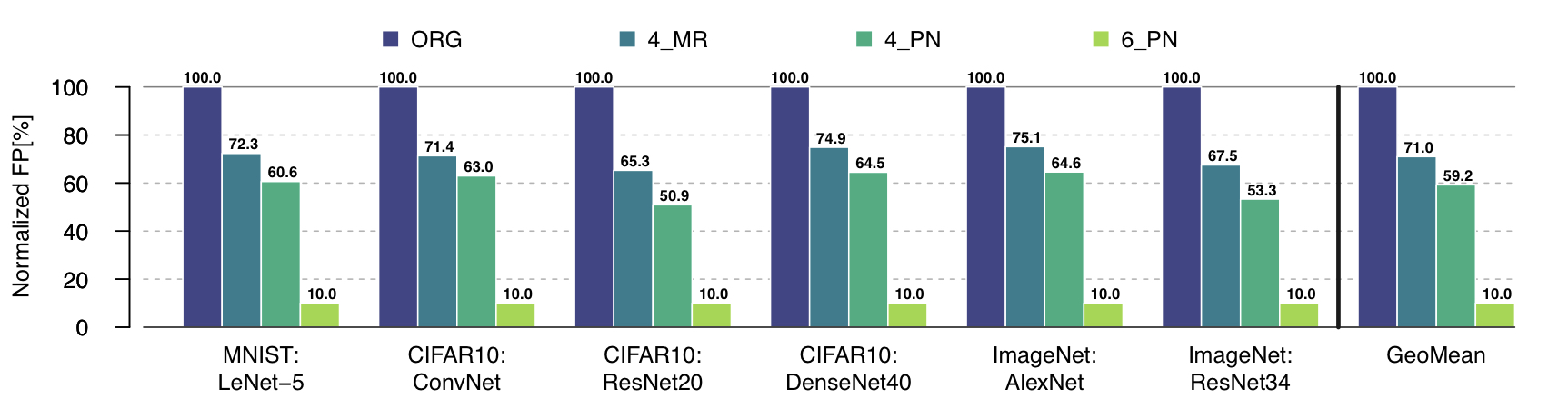 Reliability Results
UndetectedMispredictions [%]
Comparisons:
ORG: Original baseline network with confidence threshold.
N_MR: Traditional MR system with N networks and majority voting.
N_PGMR: PolygraphMR system with N networks.
On average, 4_PGMR can detect 40.8% of the baseline CNN mispredictions. 
4_PGMR offers 16.6% higher detection rate compared to traditional MR.
On average, 6_PGMR can identify 48.2% of the mispredictions.
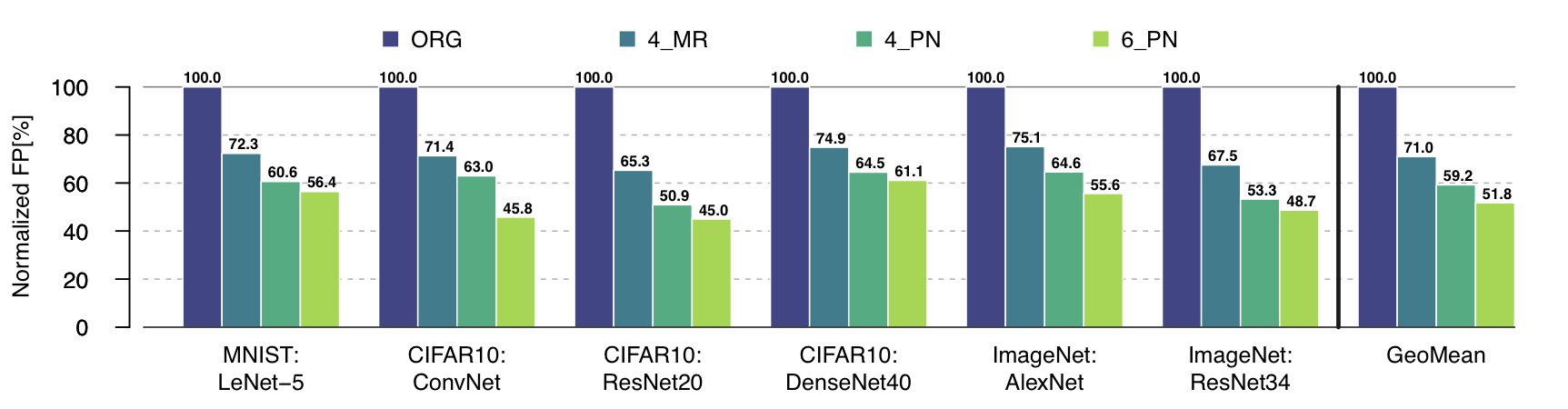 PGMR
PGMR
Energy Optimizations
With RAMR optimizations:
23.5% reduction in energy overhead,
35.4% detection in mispredictions.
With RAMR and RADE optimizations:
Less than 2x energy overhead,
33.5% detection in mispredictions.
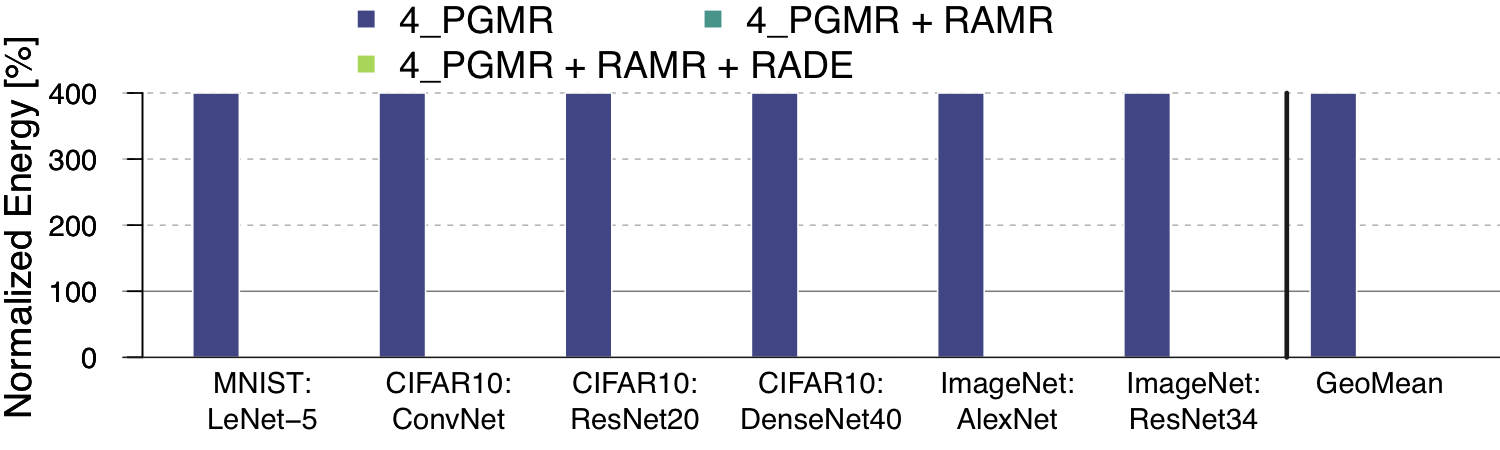 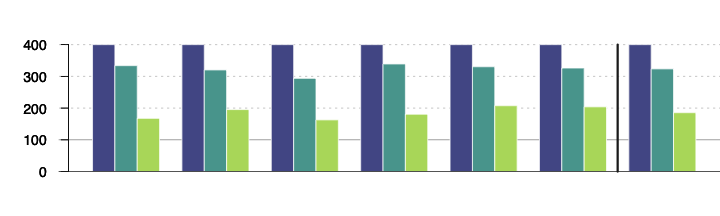 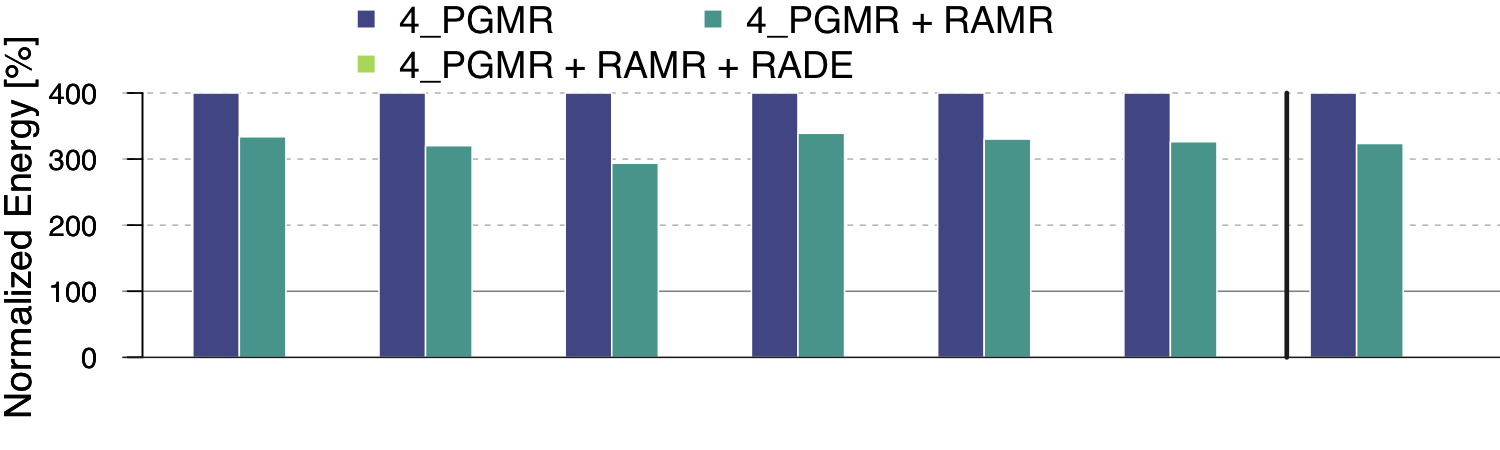 Conclusion
Softmax probabilities are failing to assure reliability for mission-critical applications.
Modular redundancy and behavior diversity provided by preprocessing can help to detect mispredictions.
On average, PolygraphMR can detect mispredictions by up to 48.2% while keeping correct predictions untouched.
With RAMR and RADE optimizations, PolygraphMR can still detect 33.5% of the mispredictions with less than 2x performance overhead.
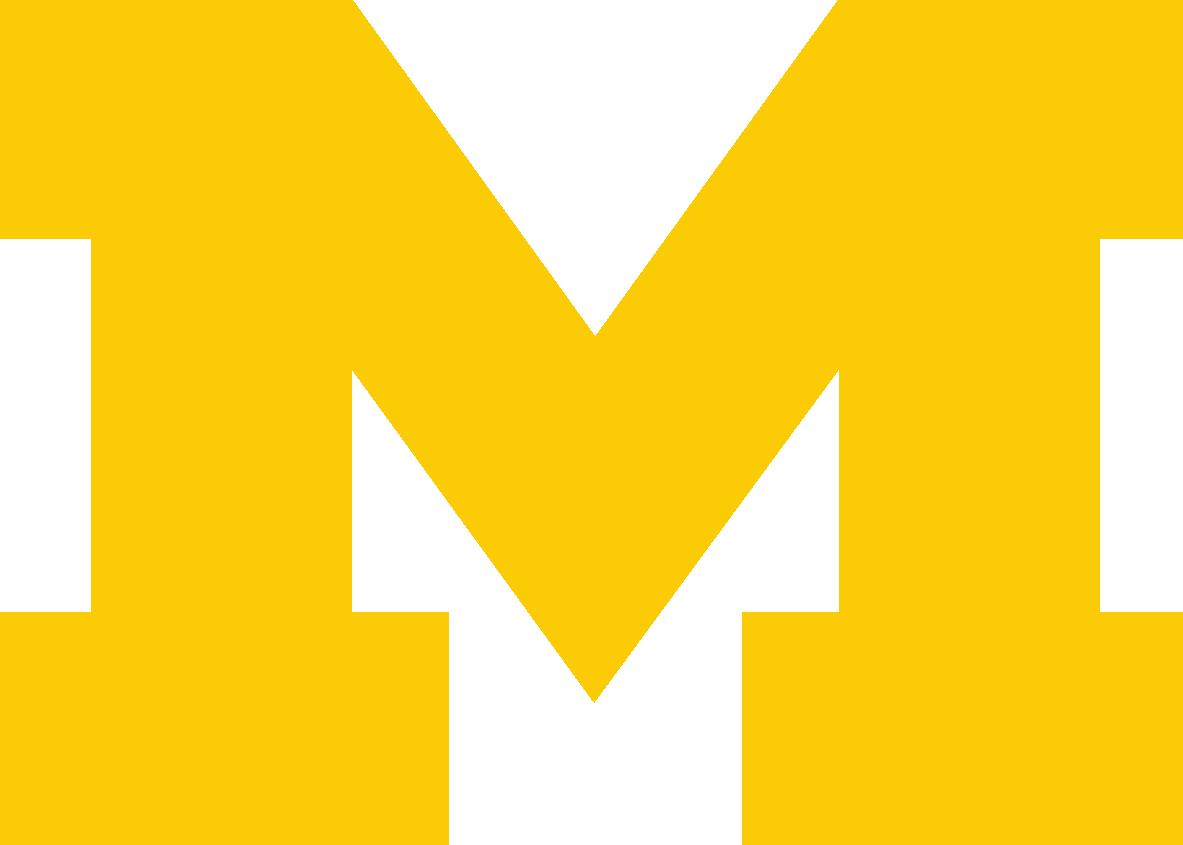 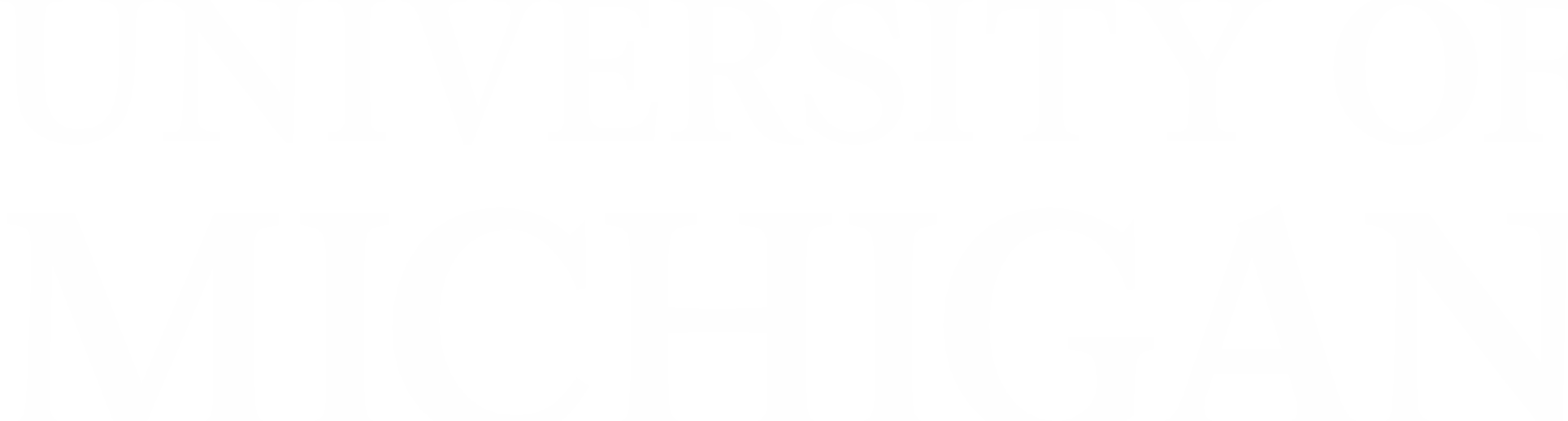 Q&A
Email: salar@umich.edu
[Speaker Notes: 15-17 mins]
Unreliability of Softmax Prediction Probability
Mispredictions and corresponding softmax probabilities are profiled over validation set of ImageNet dataset.
More than 10% of the mispredictions have either high or very high confidence.
Undesirable trend of increasing high confidence mispredictions with CNN accuracy.
[Speaker Notes: Approximately 10% of the total answers are wrong with high or very high confidence for all the networks.
For having less than 5% wrong answer, TPs also fall. For AlexNet -> from 57% to 43%.]
Our Goals
Have a systematic approach to detect mispredictions made by CNNs.
Keep the correct predictions untouched.
Reduce the performance overhead of the proposed solution.
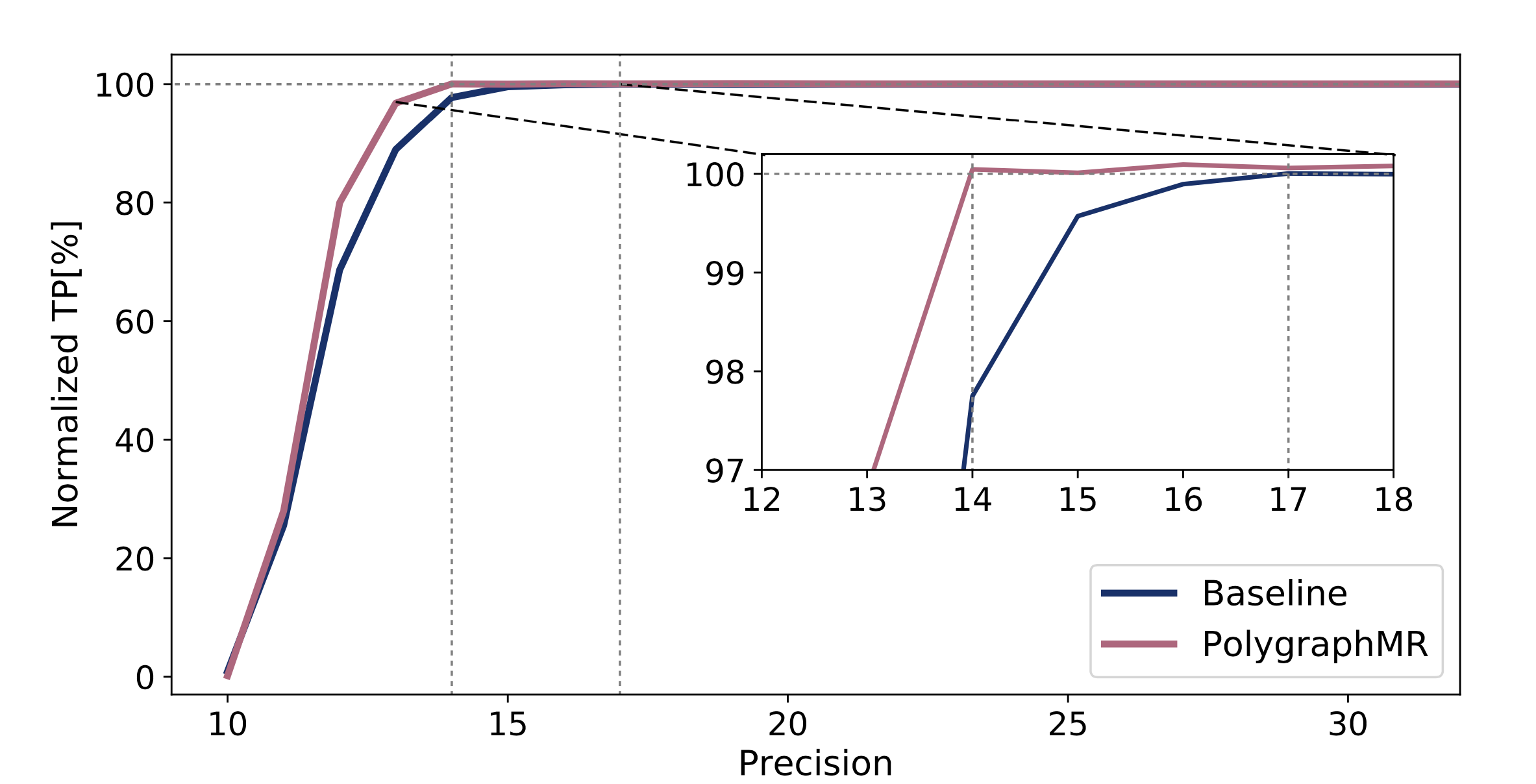 Resource-aware Modular Redundancy (RAMR)
Normalized Accuracy [%]
All CNN weights and intermediate values are using narrow-precision representation to reduce the data transfer overhead [1, 2].
The redundancy in PolygraphMR allows to further reduce the precision compared to the baseline single CNN.
Effect of precision reduction on original and PolygraphMR system using AlexNet and ImageNet dataset.
[1] Judd et al. "Proteus: Exploiting numerical precision variability in deep neural networks." ICS 2016
[2] Hill et al. “Deftnn: Addressing bottlenecks for dnn execution on gpus via synapse vector elimination and near-compute data fission”, MICRO 2017
Resource-aware Decision Engine (RADE)
In more than 50% of the predictions, we don’t need to activate all CNNs since their prediction results are in harmony with each other.
Activate CNNs in a staged fashion, and add more CNNs if Thr_Freq criterion is not met by earlier activations.
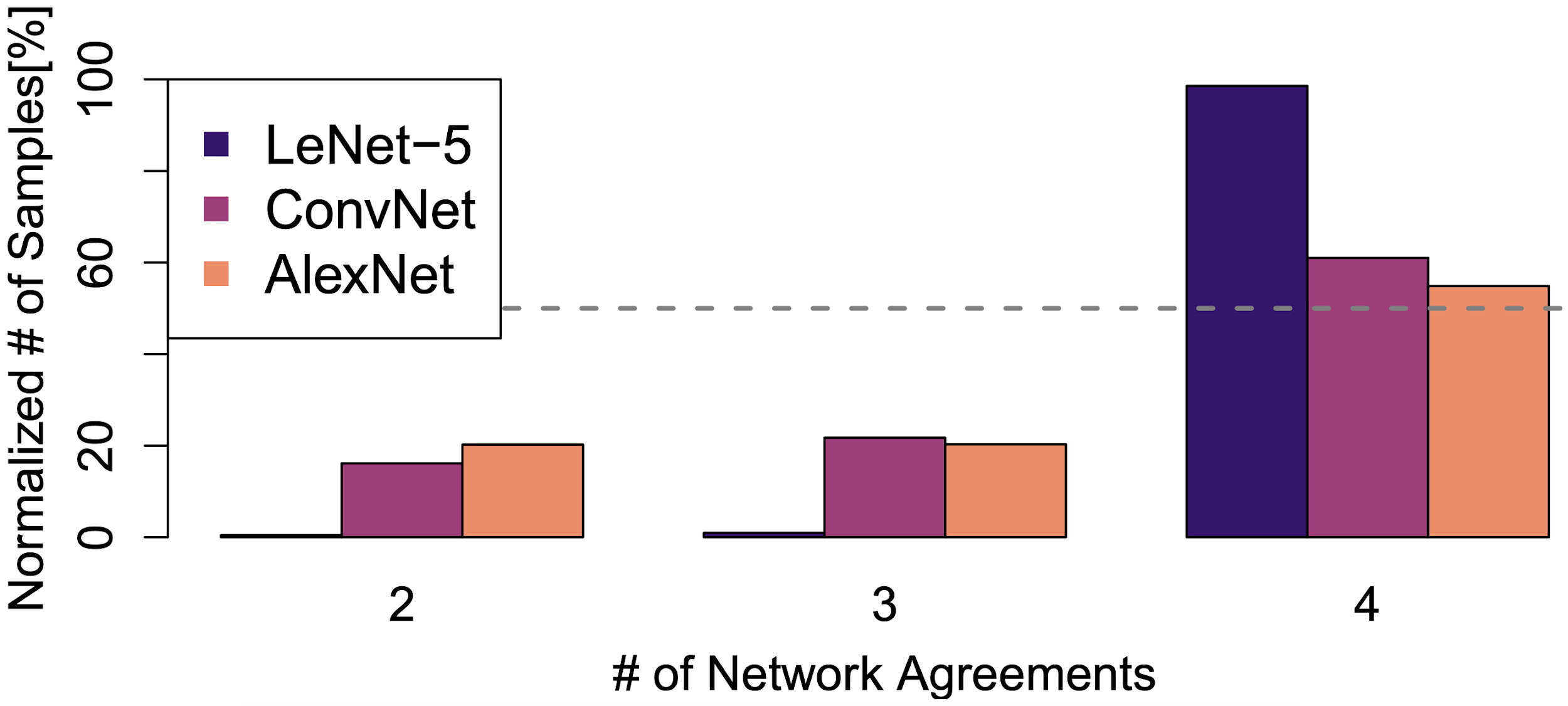 Histogram of prediction agreements in a system with 4 CNNs, profiled on LeNet-5, ConvNet, and AlexNet.